Experimental facilities for reaction studies in Nuclear Astrophysics in Cologne
L. Netterdon, M. Elvers, J. Endres, A. Hennig*, 
A. Sauerwein*, F. Schlüter, and A. Zilges

Institut für Kernphysik, Universität zu Köln
496th WE-Heraeus Seminar on 
„Astrophysics with modern small-scale accelerators“


Bad Honnef, February 08th, 2012
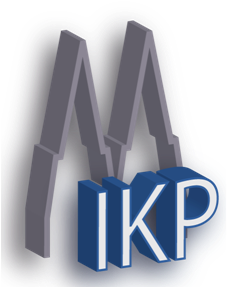 Supported by the DFG under contract DFG (ZI 510/5-1, INST 216/544-1)
*Member of the Bonn-Cologne Graduate School of Physics and Astronomy
Outline
Motivation
Counting setup for activation measurements
Example: 168Yb(a,n)
In-beam spectroscopy @ HORUS
Example: 92Mo(p,g), 92Mo(a,g)
CologneAMS
Summary
Motivation
measurement of ion-induced reactions 
experimental difficulties due to:measurement at energies below the Coulomb barrier for heavy nuclei
e.g. for 168Yb(a,g): EGamow ≈ 7 – 11 MeV << Ecoul ≈ 24 MeV
Motivation
measurement of ion-induced reactions 
experimental difficulties due to:measurement at energies below the Coulomb barrier for heavy nuclei
e.g. for 168Yb(a,g): EGamow ≈ 7 – 11 MeV << Ecoul ≈ 24 MeV
σ ≈ 0.1 – 100 μb
very sensitive determination of small cross sections needed
activation / in-beam / AMS
Motivation
measurement of ion-induced reactions 
experimental difficulties due to:measurement at energies below the Coulomb barrier for heavy nuclei
e.g. for 168Yb(a,g): EGamow ≈ 7 – 11 MeV << Ecoul ≈ 24 MeV
σ ≈ 0.1 – 100 μb
very sensitive determination of small cross sections needed
activation / in-beam / AMS
Counting Setup
2 HPGe clover detectors
passive background suppression by Cu and Pb
low natural background
covers large solid angle
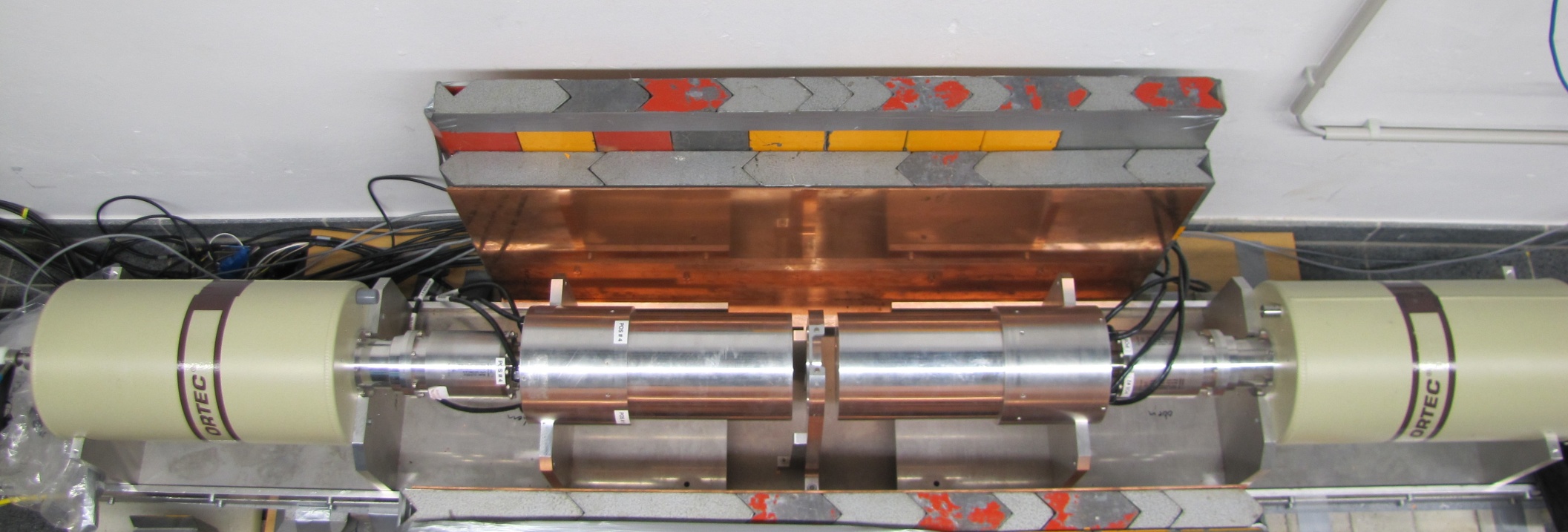 Counting Setup
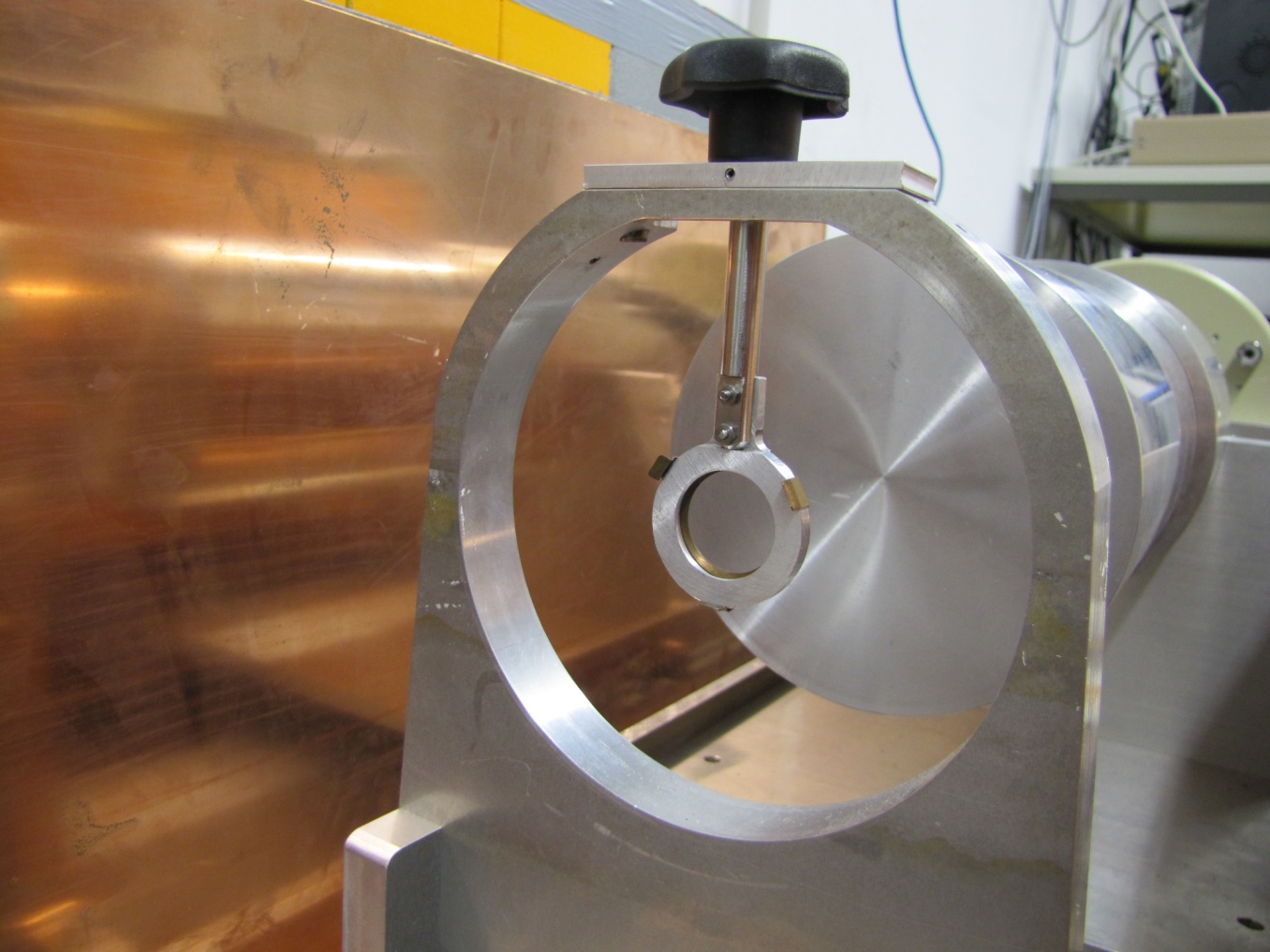 2 HPGe clover detectors
passive background suppression by Cu and Pb
low natural background
covers large solid angle
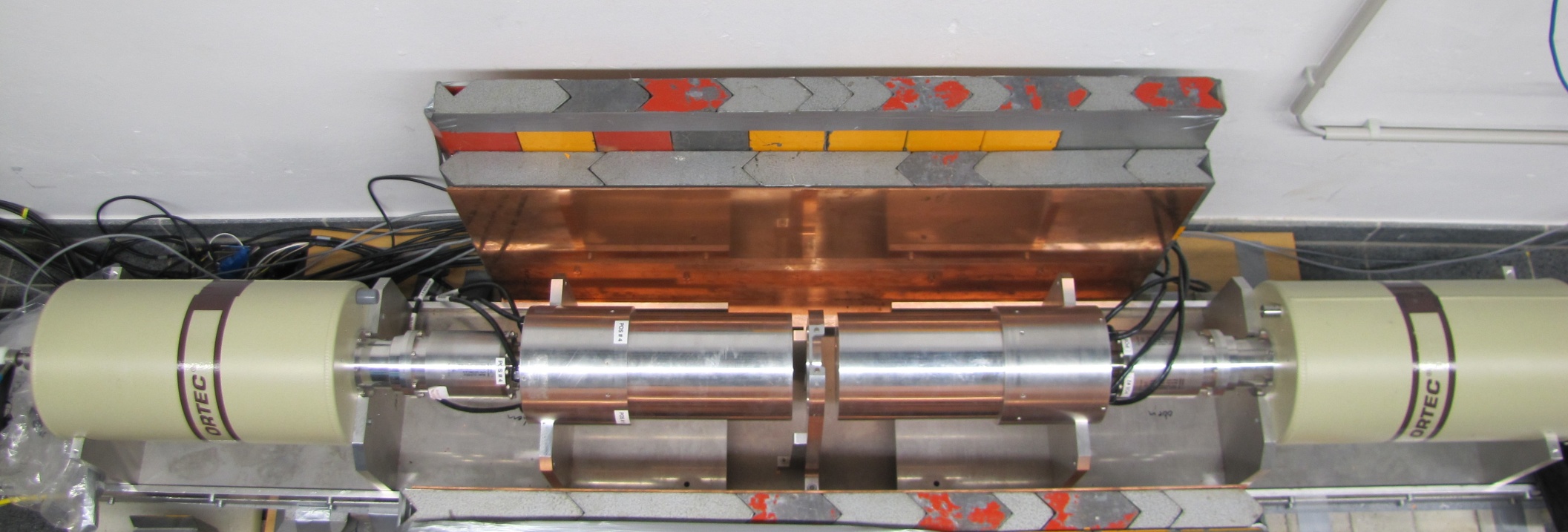 Counting Setup
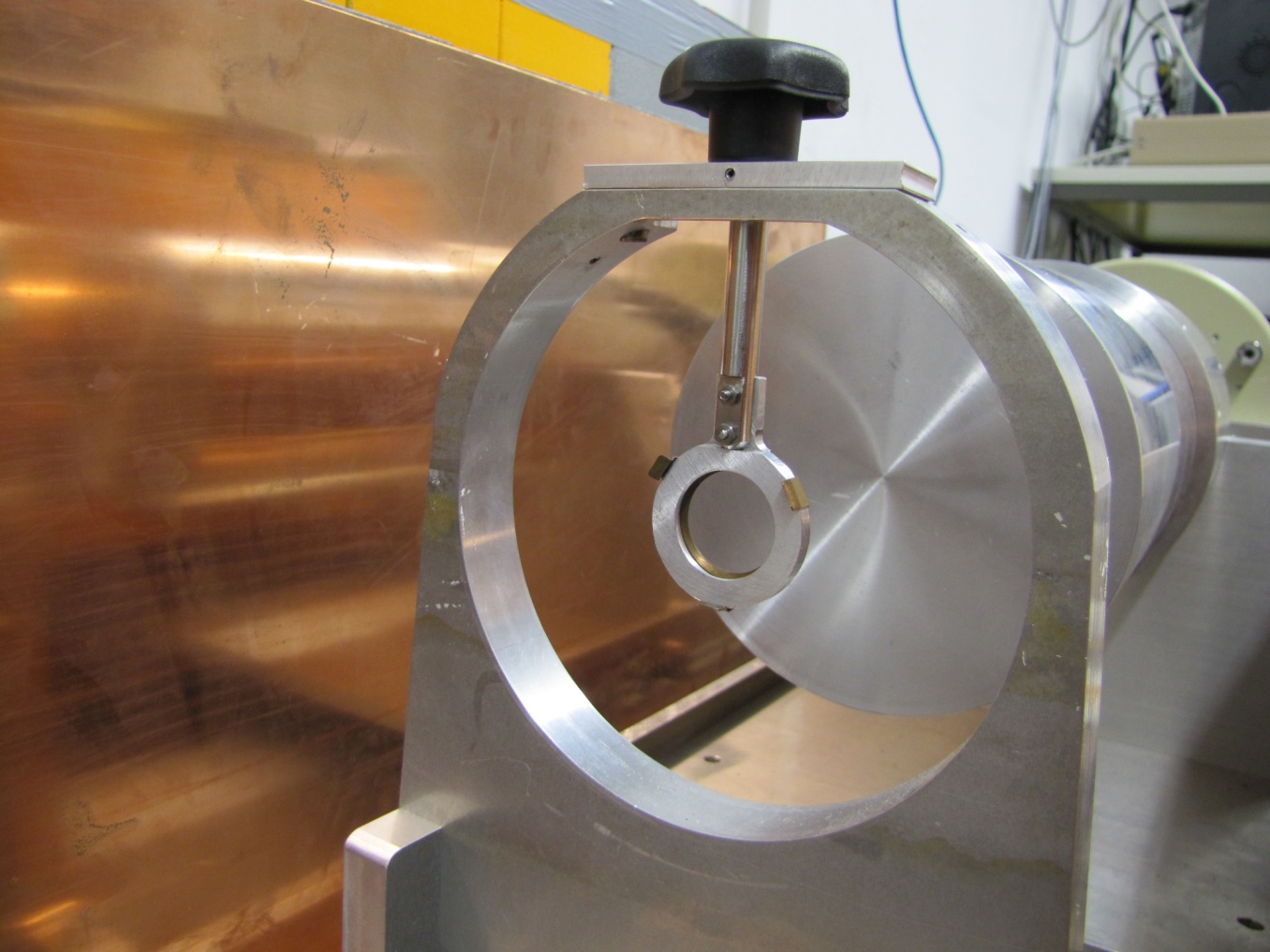 2 HPGe clover detectors
passive background suppression by Cu and Pb
low natural background
covers large solid angle


different target geometries possible
accurate target positioning to 0.1 mm
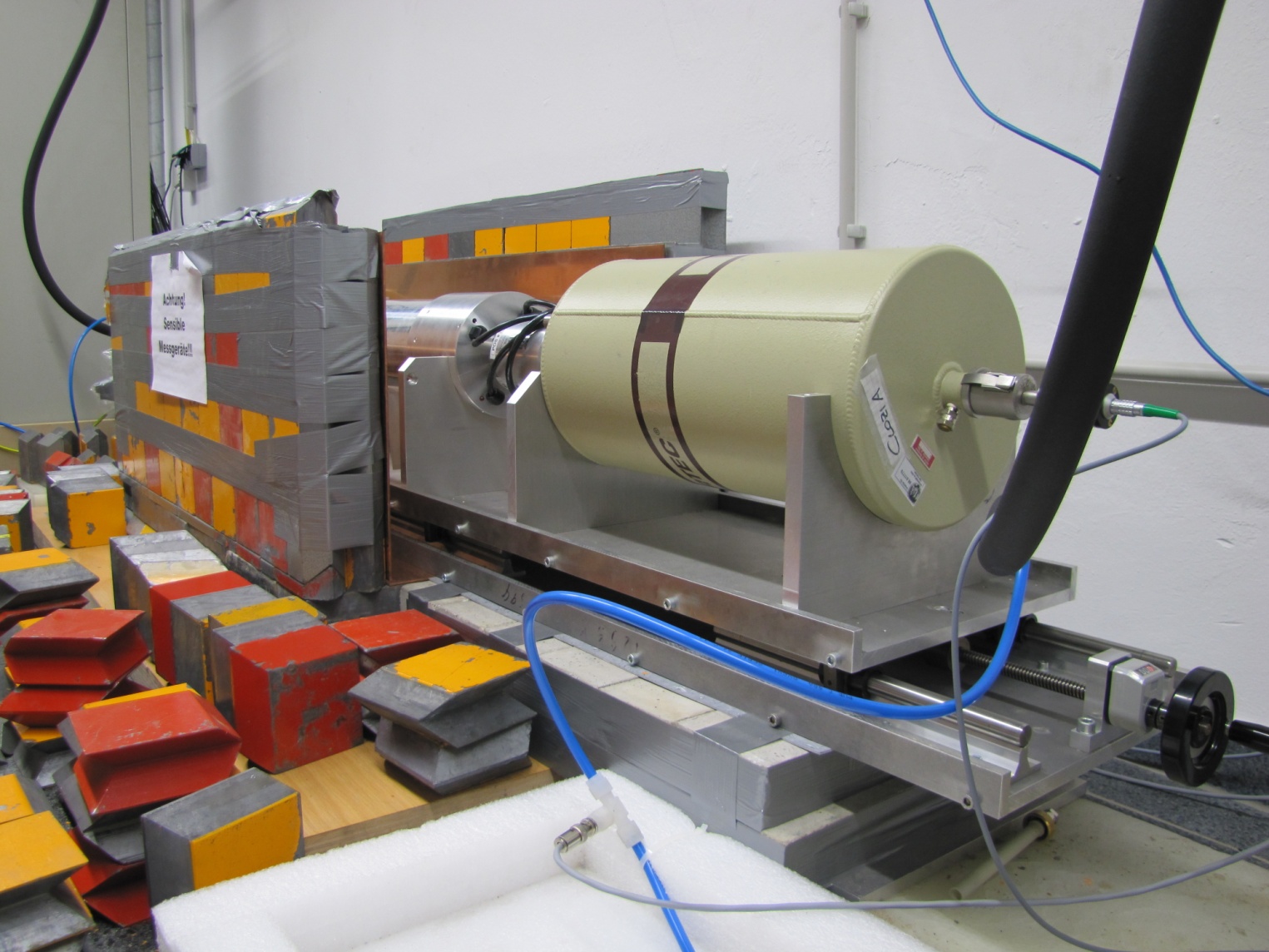 Clover detectors
4 independent crystals
rel. efficiency of 120 %
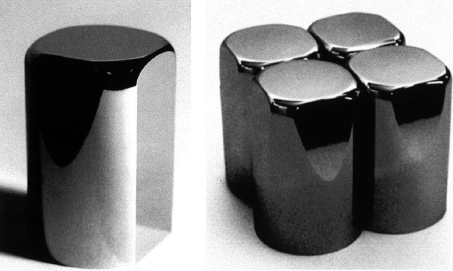 G. Duchêne et al., 
NIM  A 432 (1999) 90-110
Clover detectors
4 independent crystals
rel. efficiency of 120 %

advantages:
higher count rates
reduced summing effects
Compton polarimetry
add-back algorithms
claim gg coincidences between crystals 
	and detectors
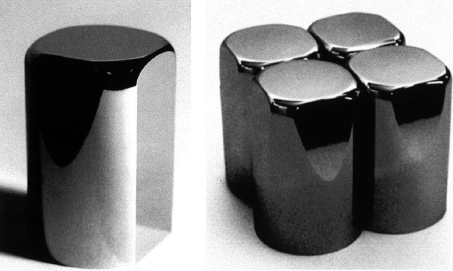 G. Duchêne et al., 
NIM  A 432 (1999) 90-110
Counting Setup
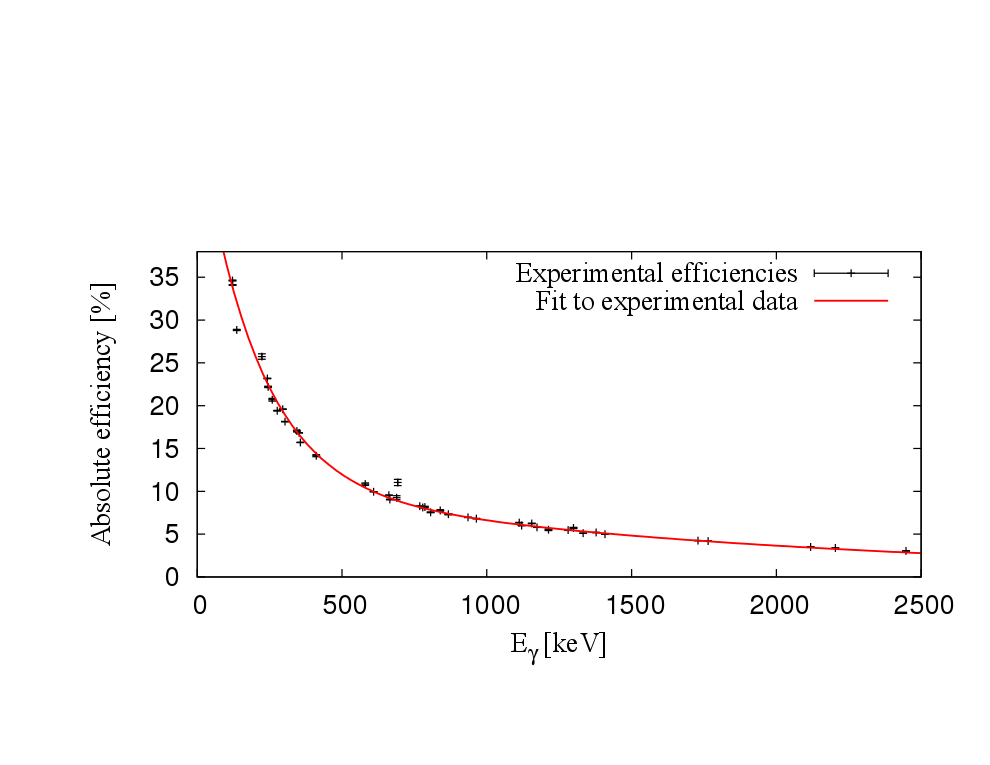 absolute photopeak efficiency @ 1332 keV ≈ 5 %
distance to end cap: 13 mm
Data acquisition
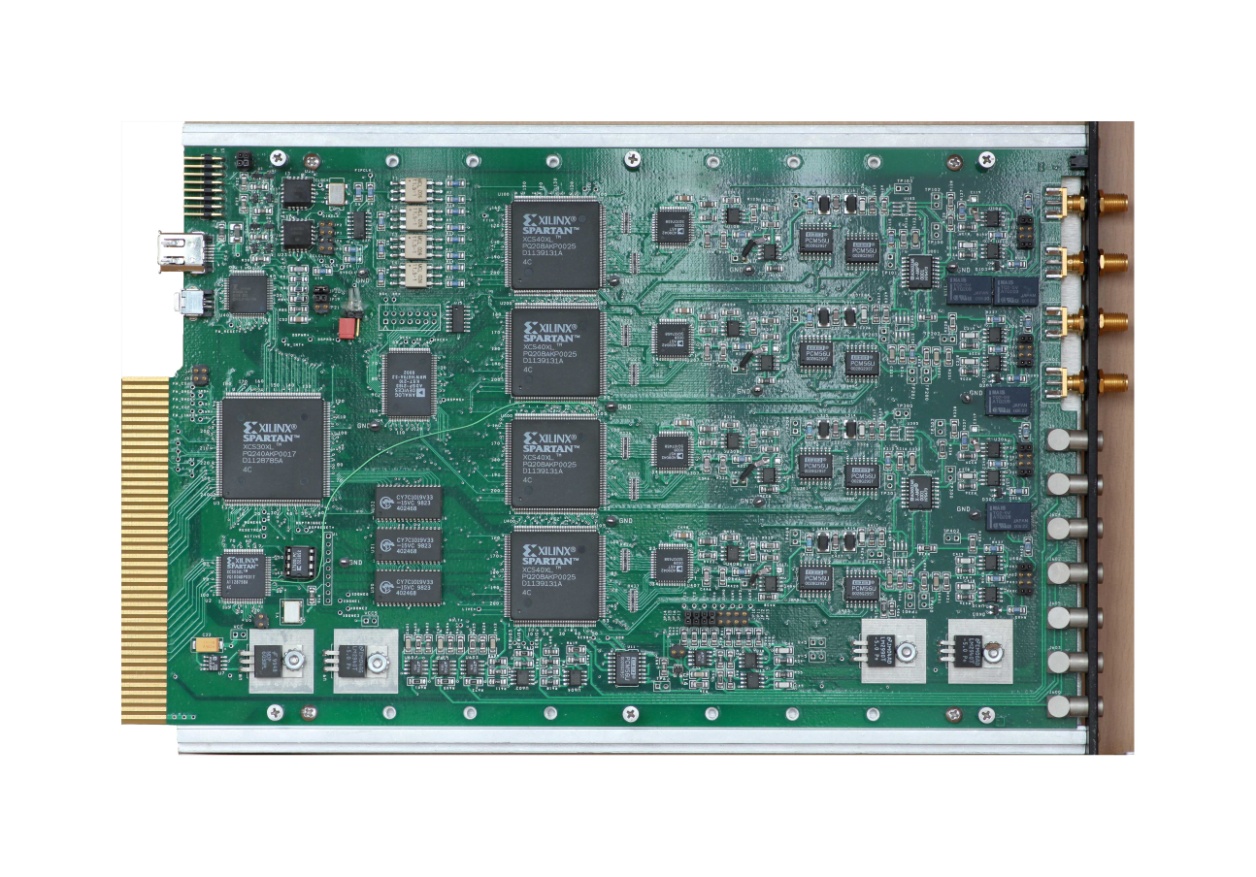 Trigger / Filter FPGA
ADC
4 inputs
digital data acquisition
XIA DGF-4C modules 
14-bit pipeline ADC
sampling of preamplifier 
	output at 80 MHz 
listmode data
DSP
System FPGA
4 BGO Veto inputs
XIA LLC, User‘s Manual Digital Gamma Finder DGF-4C
Revision F, Version 4.03
Data acquisition
digital data acquisition
XIA DGF-4C modules 
14-bit pipeline ADC
sampling of preamplifier 
	output at 80 MHz 
listmode data
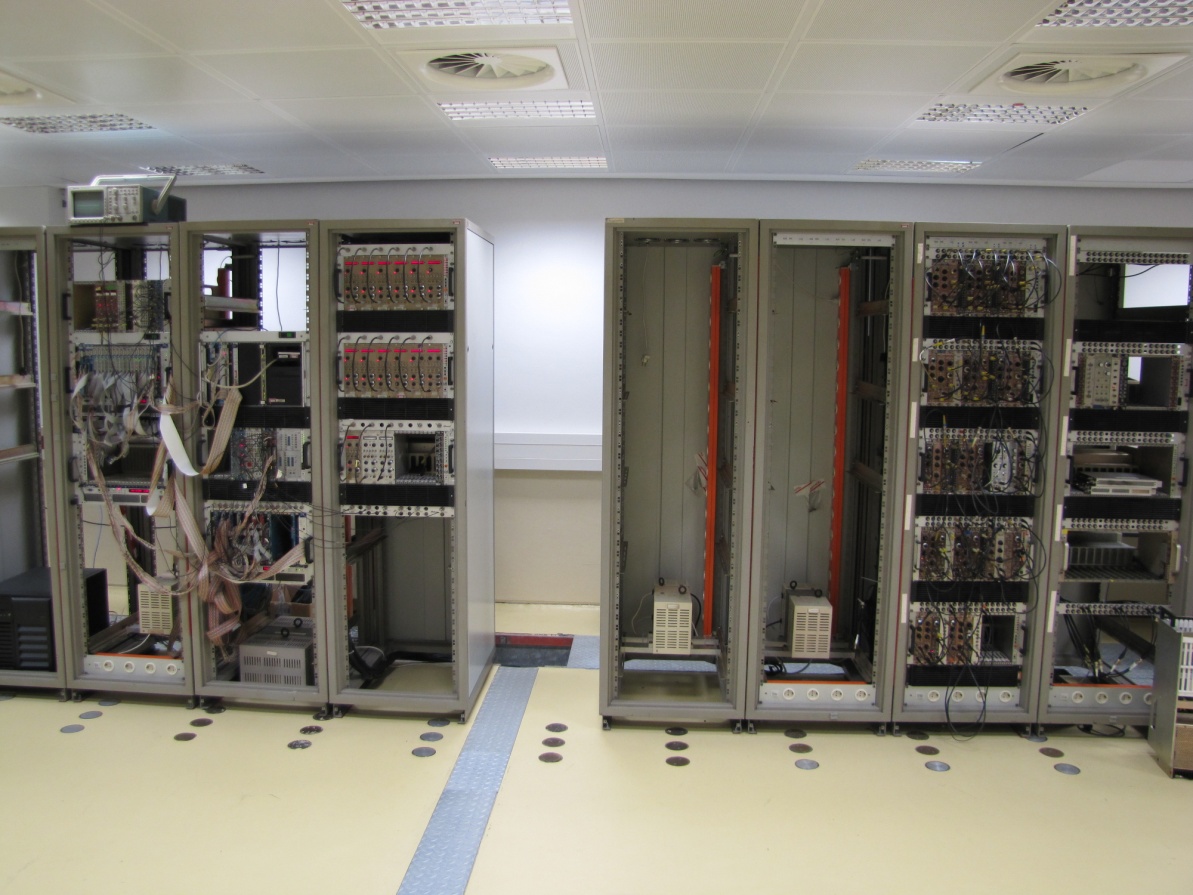 2 m
1.8 m
Data acquisition
digital data acquisition
XIA DGF-4C modules 
14-bit pipeline ADC
sampling of preamplifier 
	output at 80 MHz 
listmode data
		cost / space saving
		very good energy resolution
		higher count rates
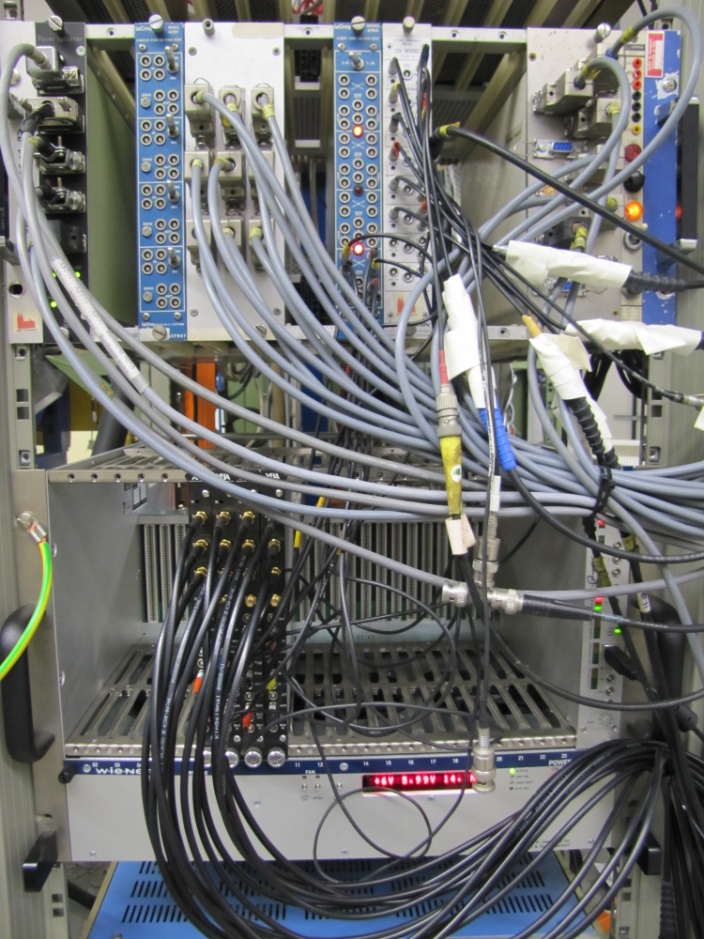 20 cm
6 cm
Digitizer – basic design
Detector
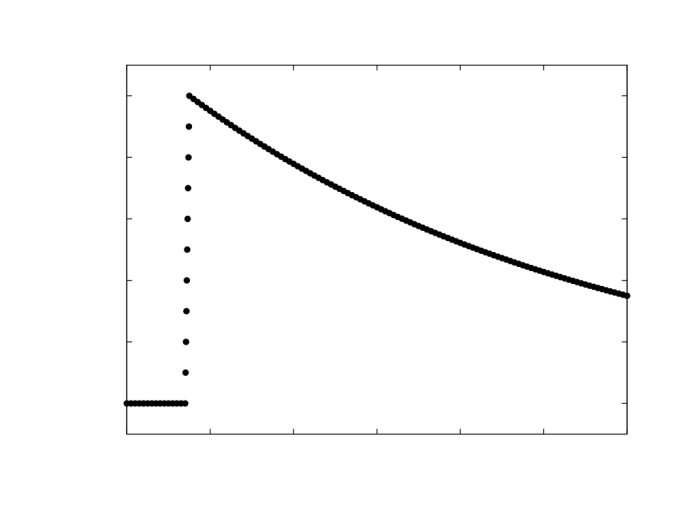 ADC
Pipeline ADC
Digitizer – basic design
Detector
What to do?
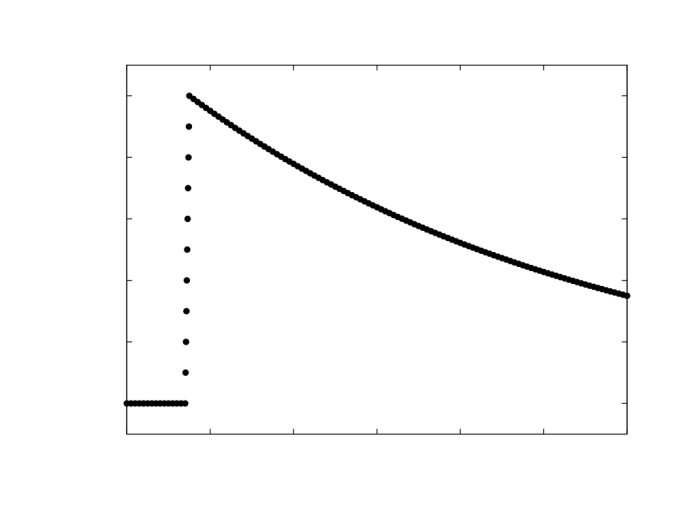 ?
ADC
Pipeline ADC
Digitizer – basic design
Detector
What to do?
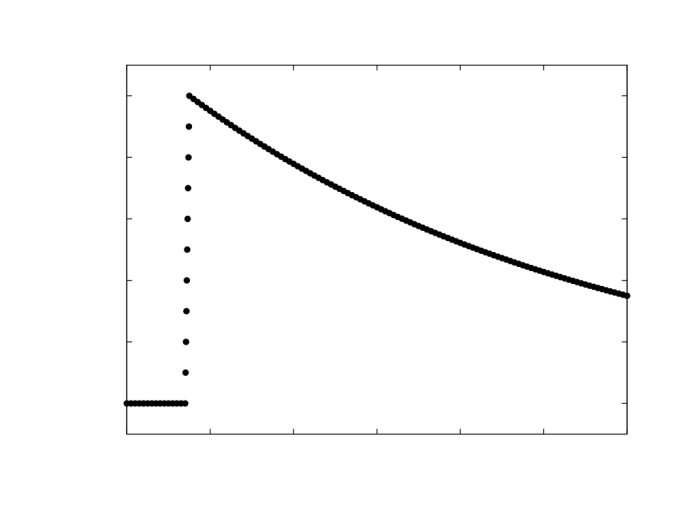 ?
ADC
Pipeline ADC
write every trace to hard disk for offline analysis
	≈ 500 GB / hour / channel
Digitizer – basic design
Detector
What to do?
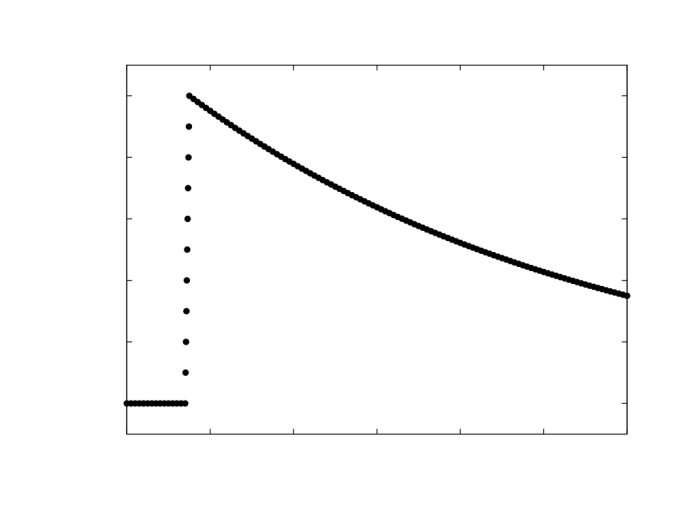 ?
ADC
Pipeline ADC
write every trace to hard disk for offline analysis
	≈ 500 GB / hour / channel
	signal processing in hardware using combination of
Field Programmable Gate Array (FPGA)
Digital Signal Processor (DSP)
Digitizer – basic design
Detector
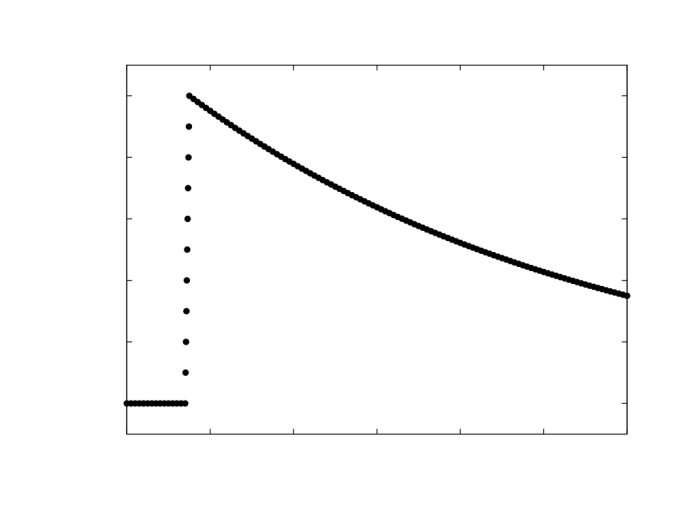 ADC
Pipeline ADC
DSP
FPGA
Field Programmable Gate Array→ applies filter algorithms
Digital Signal Processor
→ determines energy and time
Signal processing - requirements
Trigger: select signals of interest
Timing: when did the event occur relative to others?
Pile-Up: reject events, if they were too close to determine energy
Energy: calculate difference between maximum and baseline
Signal processing - requirements
Trigger: select signals of interest
Timing: when did the event occur relative to others?
Pile-Up: reject events, if they were too close to determine energy
Energy: calculate difference between maximum and baseline
Trapezoidal filter algorithm
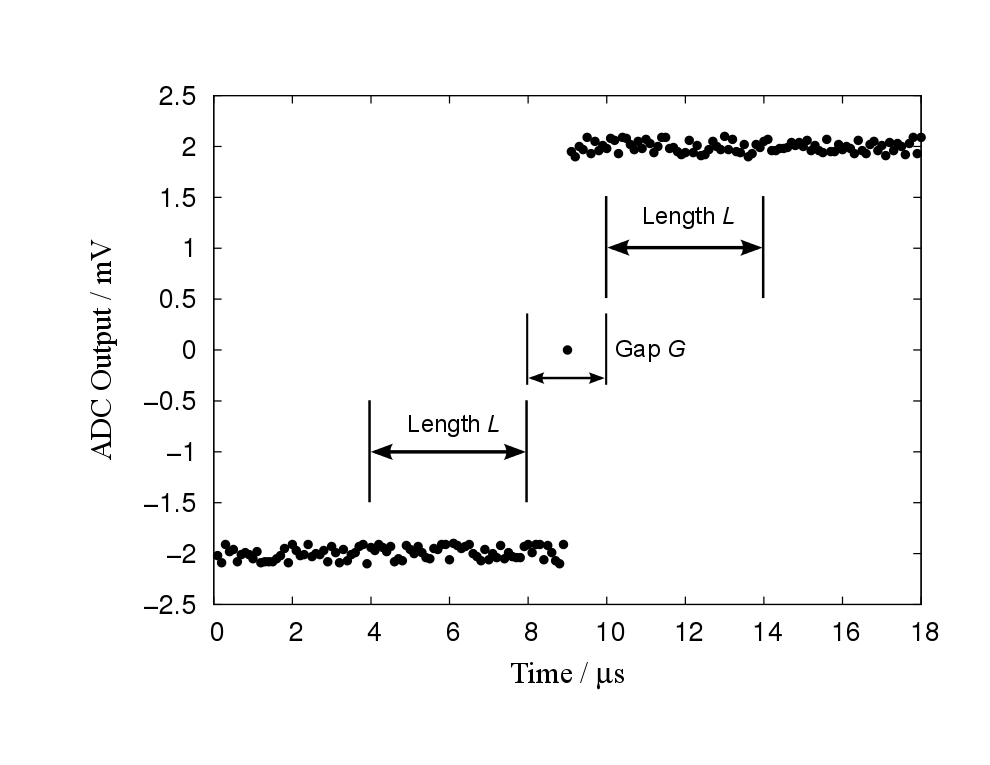 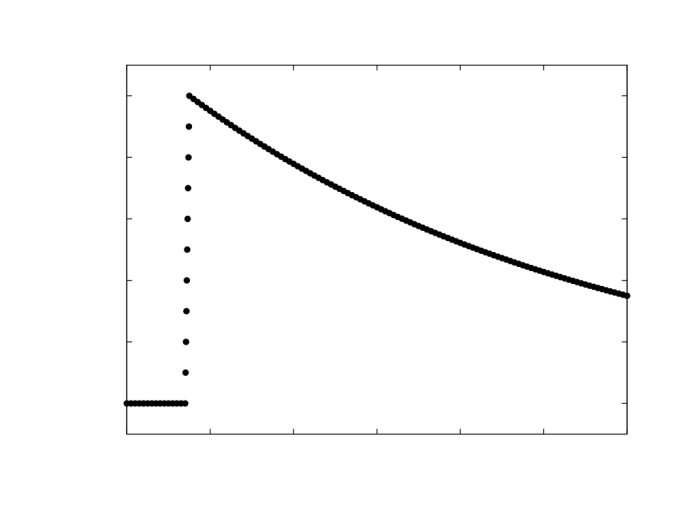 XIA LLC, User‘s Manual Digital Gamma Finder DGF-4C Revision F, Version 4.03
Trapezoidal filter algorithm
V
S
5
4
3
2
1
0
1
L=5
G=3
0
t
t
S1
S2
S = S2 – S1 = 0
Trapezoidal filter algorithm
V
S
5
4
3
2
1
0
1
L=5
G=3
0
t
t
S1
S2
S = S2 – S1 = 0
Trapezoidal filter algorithm
V
S
5
4
3
2
1
0
1
0
t
t
S1
S2
S = S2 – S1 = 0
Trapezoidal filter algorithm
V
S
5
4
3
2
1
0
1
0
t
t
S1
S2
S = S2 – S1 = 1
Trapezoidal filter algorithm
V
S
5
4
3
2
1
0
1
0
t
t
S1
S2
S = S2 – S1 = 2
Trapezoidal filter algorithm
V
S
5
4
3
2
1
0
1
0
t
t
S1
S2
S = S2 – S1 = 3
Trapezoidal filter algorithm
V
S
5
4
3
2
1
0
1
0
t
t
S1
S2
S = S2 – S1 = 4
Trapezoidal filter algorithm
V
S
5
4
3
2
1
0
1
0
t
t
S1
S2
S = S2 – S1 = 5
Trapezoidal filter algorithm
V
S
5
4
3
2
1
0
1
0
t
t
S1
S2
S = S2 – S1 = 5
Trapezoidal filter algorithm
V
S
5
4
3
2
1
0
1
0
t
t
S1
S2
S = S2 – S1 = 5
Trapezoidal filter algorithm
V
S
5
4
3
2
1
0
1
0
t
t
S1
S2
S = S2 – S1 = 5
Trapezoidal filter algorithm
V
S
5
4
3
2
1
0
1
0
t
t
S1
S2
S = S2 – S1 = 0
Fast and slow filter algorithm
fast filter → time determination
slow filter → energy determination
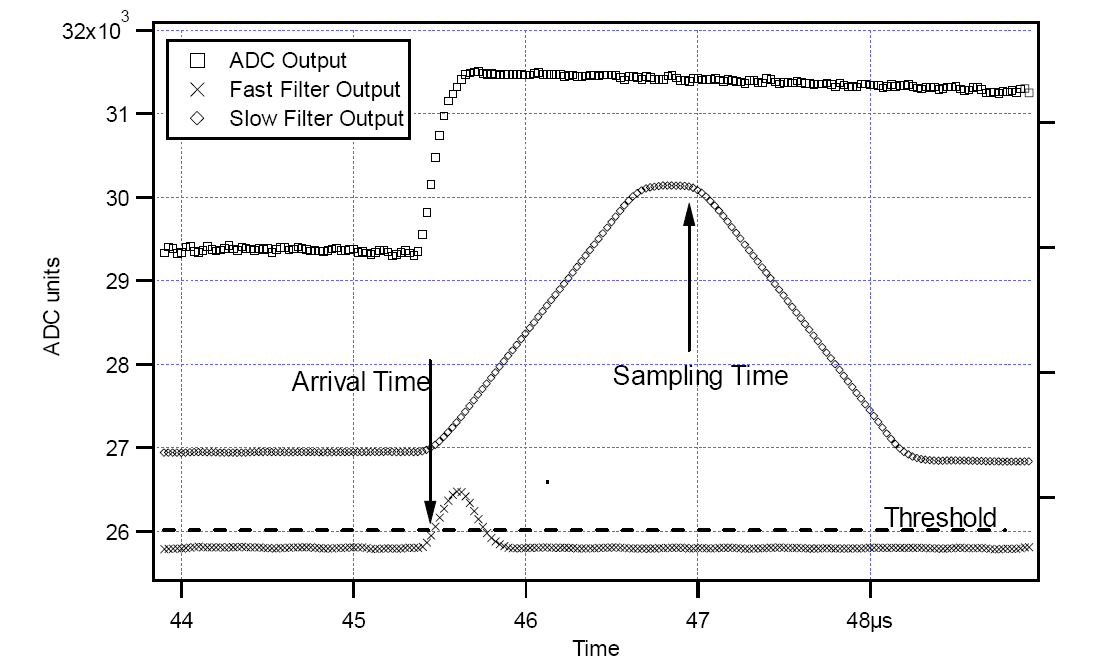 XIA LLC, User‘s Manual Digital Gamma Finder DGF-4C Revision F, Version 4.03
Energy resolution
time constant t most important for good energy resolution











adjust t parameter to get best peak shape and resolution
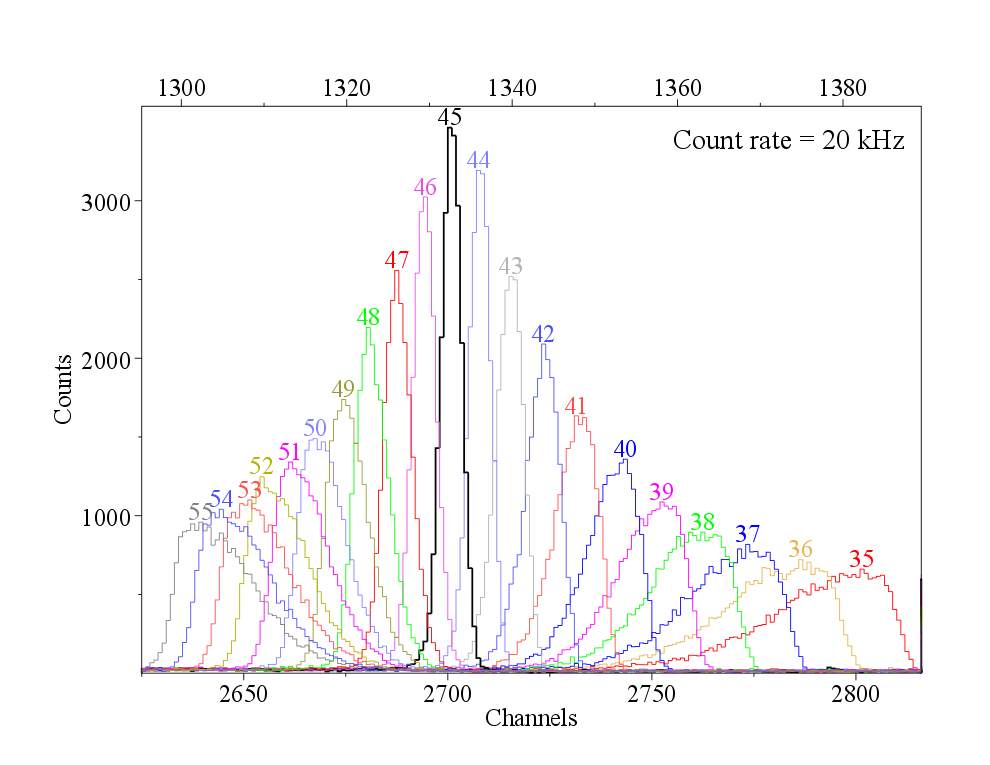 t =
courtesy of N. Warr
Activation measurement of 168Yb(α,n)
motivation: improvement of reaction network at 168Yb
170Hf
171Hf
172Hf
173Hf
169Lu
170Lu
171Lu
172Lu
168Yb
169Yb
170Yb
171Yb
Activation measurement of 168Yb(α,n)
motivation: improvement of reaction network at 168Yb
170Hf
171Hf
172Hf
173Hf
problems:
172Hf(g,a) needs unstable target
(g,a)
169Lu
170Lu
171Lu
172Lu
168Yb
169Yb
170Yb
171Yb
Activation measurement of 168Yb(α,n)
motivation: improvement of reaction network at 168Yb
170Hf
171Hf
172Hf
173Hf
problems:
172Hf(g,a) needs unstable target
168Yb(a,g):
low cross section
weak & low-energetic 
	g transitions
(a,g)
169Lu
170Lu
171Lu
172Lu
168Yb
169Yb
170Yb
171Yb
Activation measurement of 168Yb(α,n)
motivation: improvement of reaction network at 168Yb
170Hf
171Hf
172Hf
173Hf
(α,n)
problems:
172Hf(g,a) needs unstable target
168Yb(a,g):
low cross section
weak & low-energetic 
	g transitions
169Lu
170Lu
171Lu
172Lu
168Yb
169Yb
170Yb
171Yb
measure168Yb(α,n) to improve a+168Yb OMP
Activation measurement of 168Yb(α,n)
motivation: improvement of reaction network at 168Yb
T. Rauscher, NON-SMOKERWEB,5.8.1dw
170Hf
171Hf
172Hf
173Hf
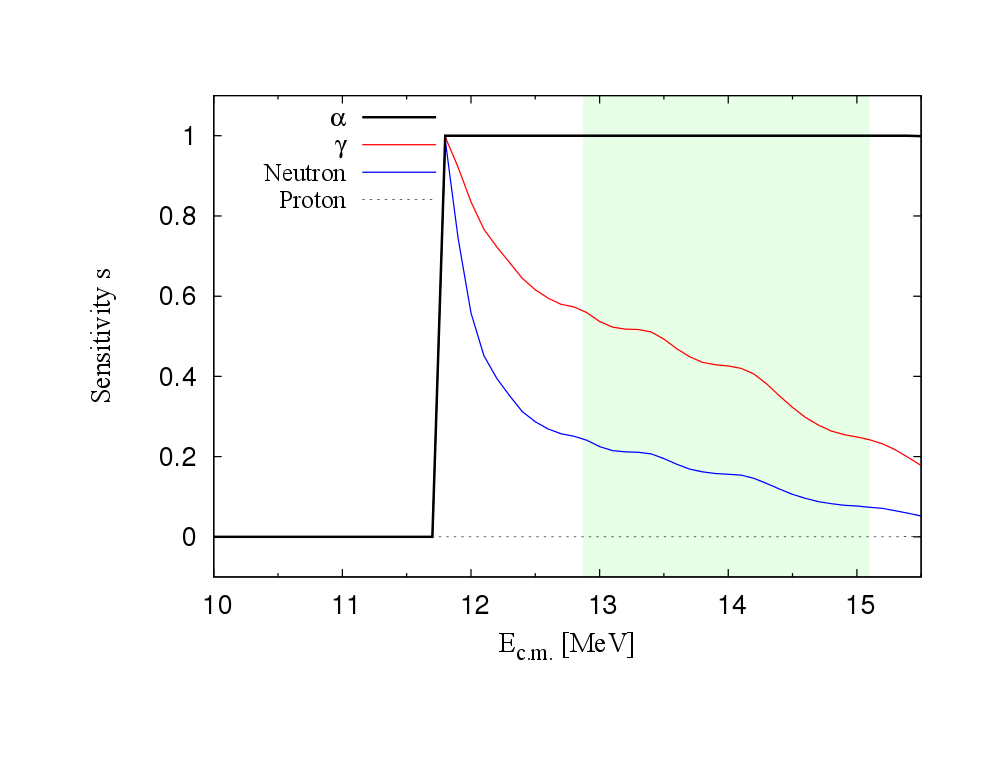 (α,n)
169Lu
170Lu
171Lu
172Lu
168Yb
169Yb
170Yb
171Yb
cross section sensitive to g and neutron width
Experimental setup @ PTB Braunschweig
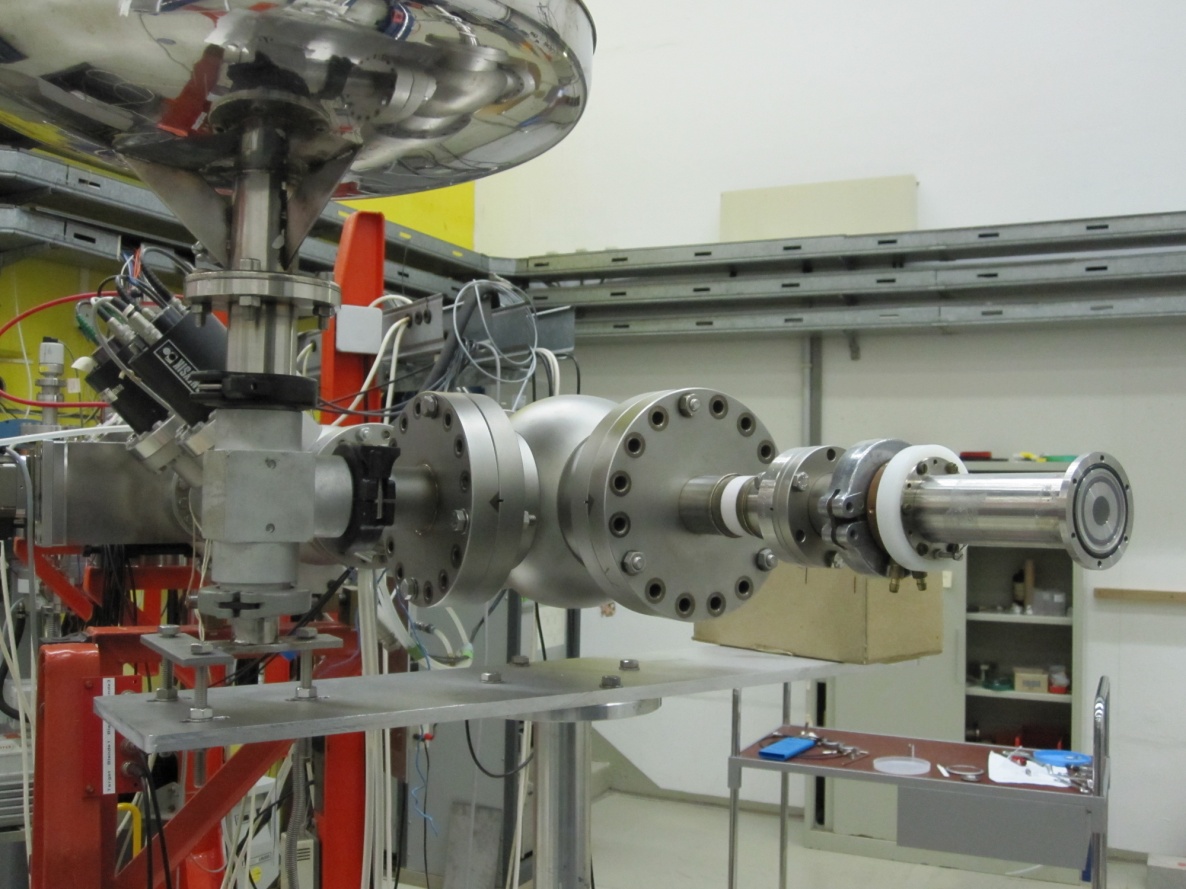 a-beam
Experimental setup @ PTB Braunschweig
U = -300V
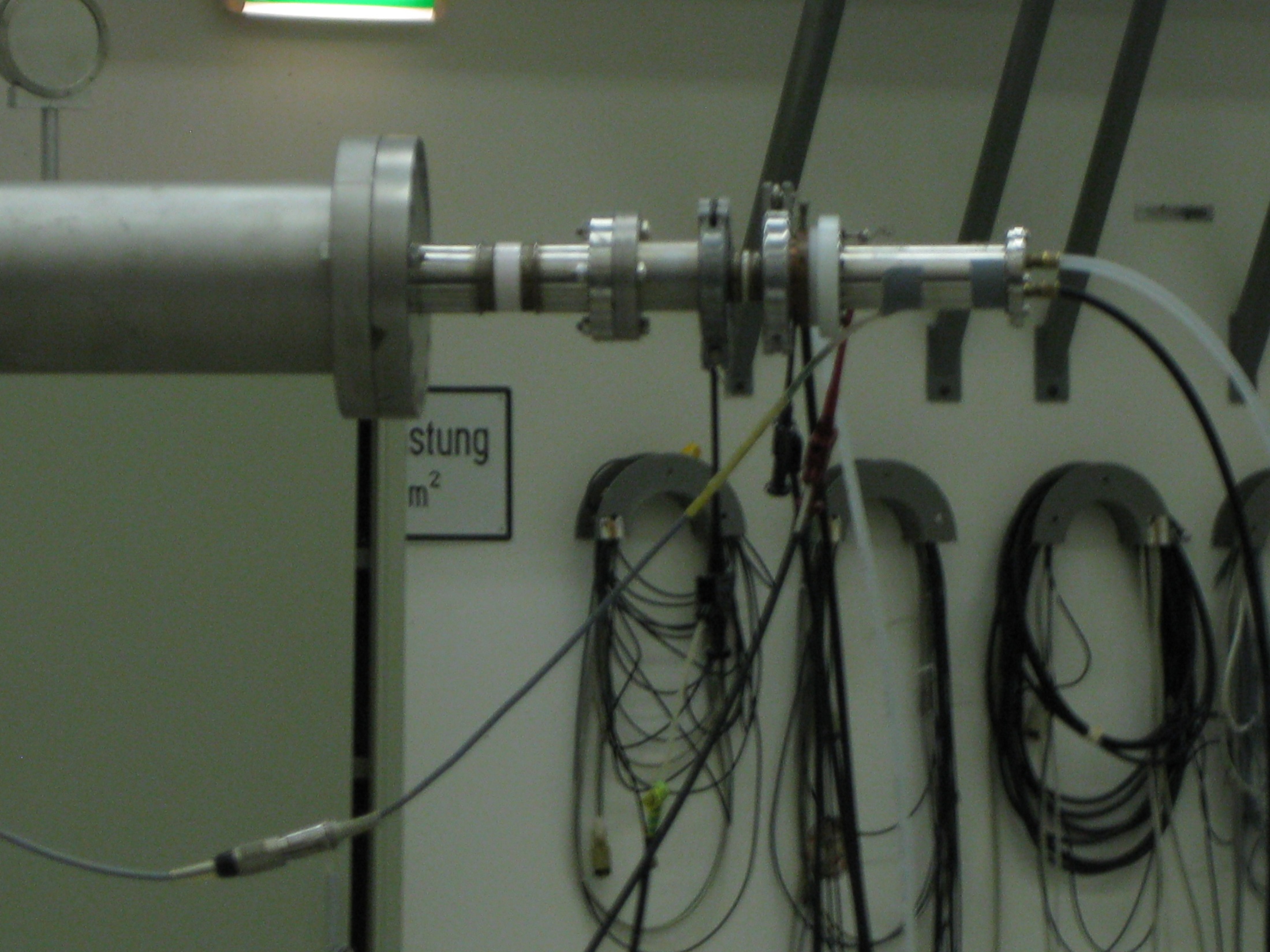 a-beam
Water cooling
Target
a-beam
Cooling trap
Ea = 12.9 MeV – 15.1 MeV
activation period ≈ 5 h – 20 h
current ≈ 600 nA
target thickness ≈ 230 – 450
Activation measurement of 168Yb(α,n)
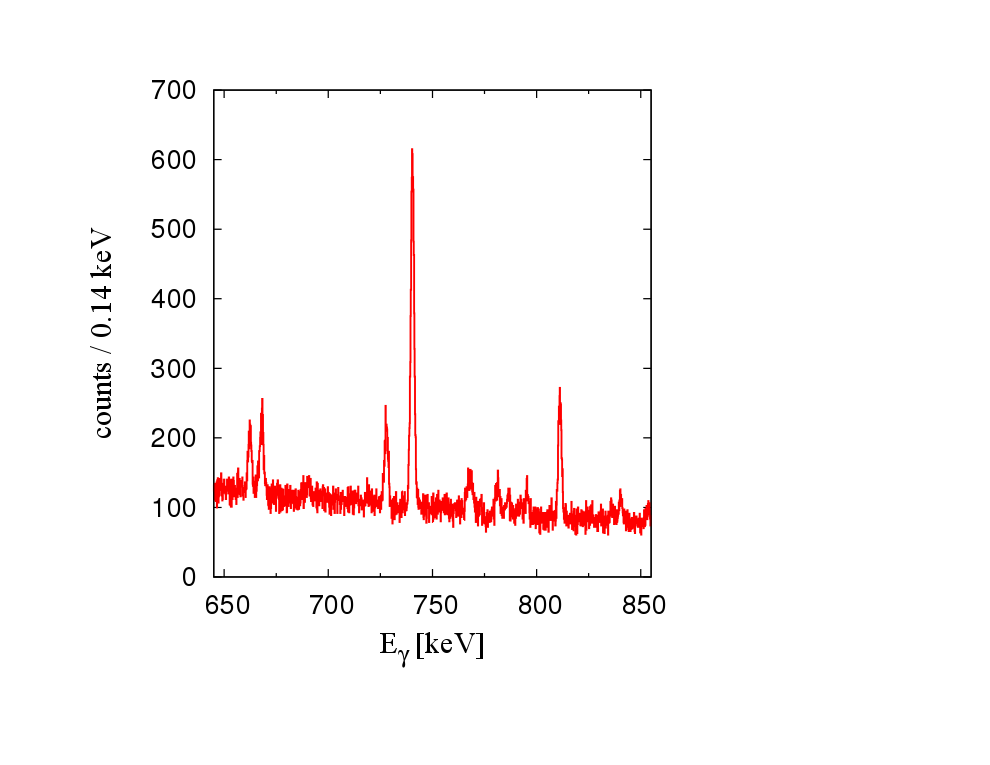 740 keV
168Yb(a,n)
667 keV
171Hf
171Lu
840 keV
T1/2 = 8.24 d
935 keV
ε
835 keV
840
740
667
168 keV
95 keV
≈ 5 ms
g.s.
Ea = 14.55 MeV
counting period ≈ 23 h
171Yb
Results: 168Yb(a,n)171Hf
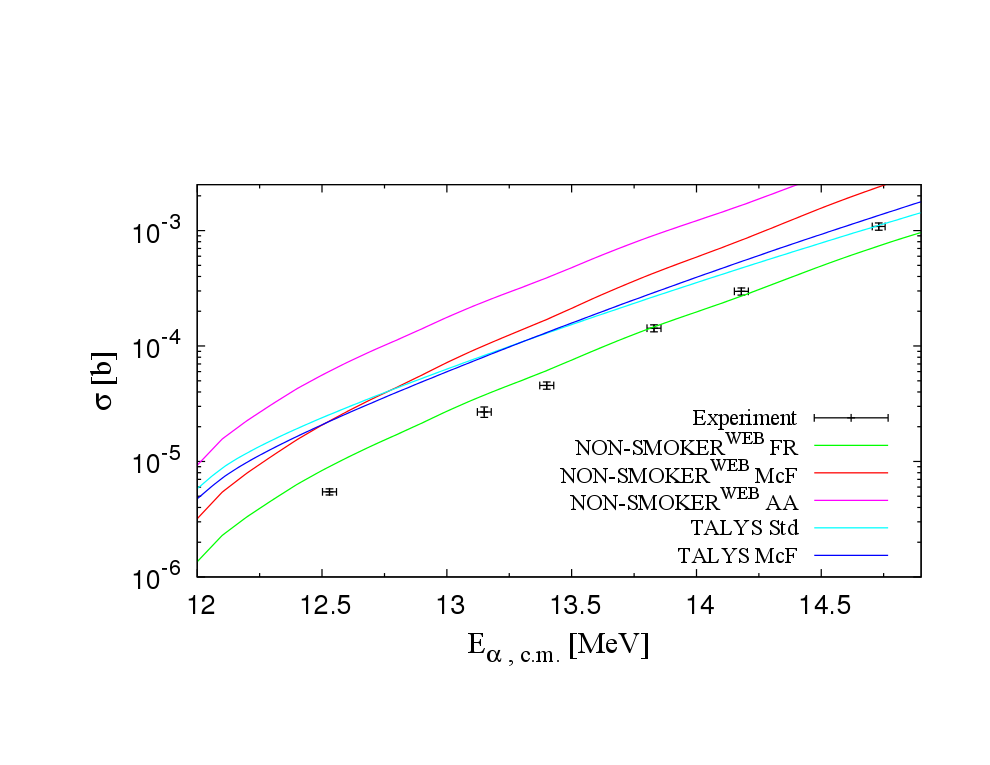 PRELIMINARY
T. Rauscher, NON-SMOKERWEB,5.8.1dw
A.J. Koning, S. Hilaire and M.C. Duijvestijn,TALYS-1.2
no calculation reproduces energy dependence correctly
overprediction of cross sections up to one order of magnitude
Limitations of activation technique
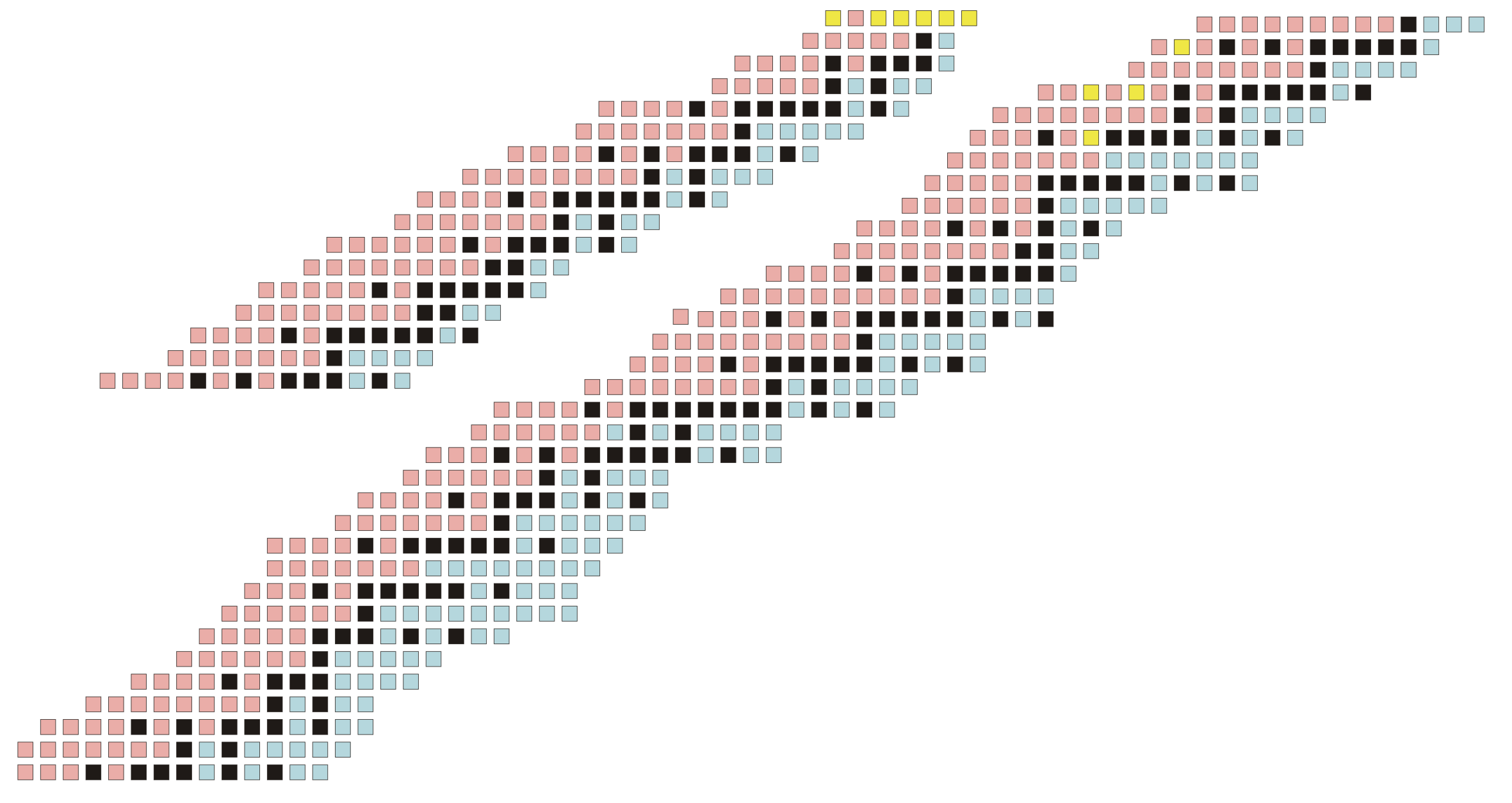 (a,g) not accessible
Activation technique not applicable
in many cases because of
stable reaction products
 inconvenient half-lives
 weak g intensities
Only 20% of stable nuclei accessible
In-beam / AMS technique to overcome limitations
Tandem accelerator in Cologne
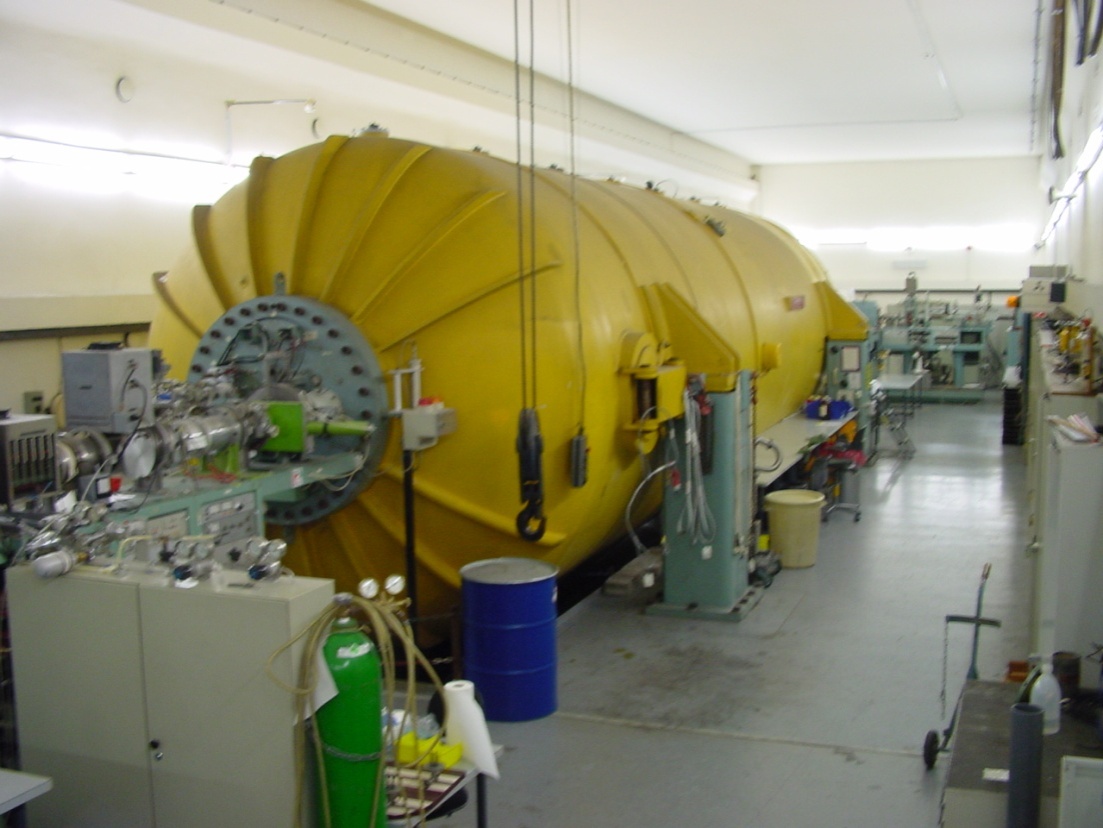 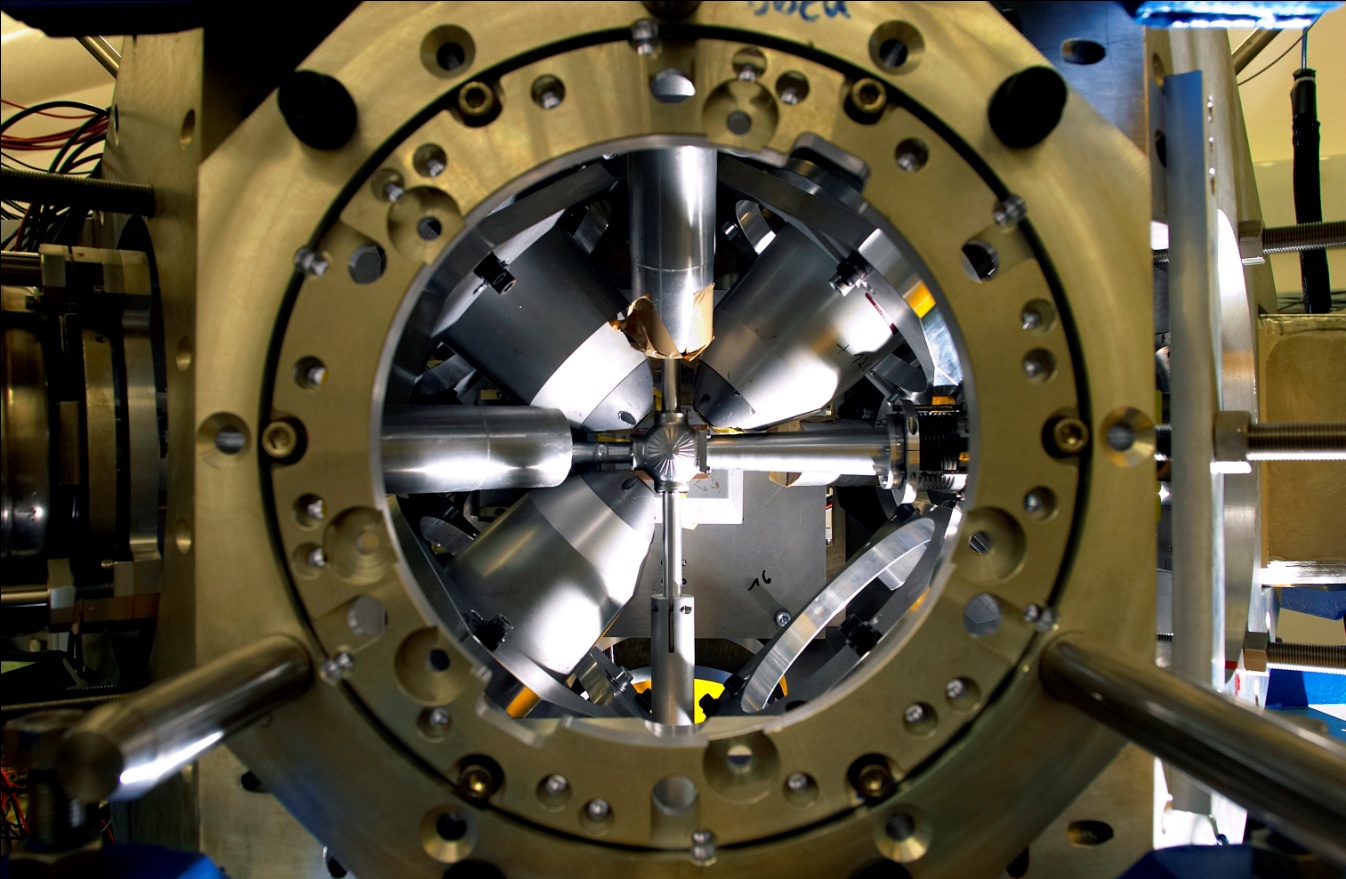 10 MV Tandem ion accelerator
beam intensities up to 1 µA (p) / ≈ few 100 nA (a-particles)
restart in spring 2012 after complete refurbishment
high efficiency HPGe detector array HORUS for in-beam 
	g spectroscopy
In-beam measurements @ HORUS
array of 14 HPGe detectors
up to 6 equipped with BGO shields
absolute photopeak efficiency @ 1332 keV:  ≈ 2 %
determination of angular distributions
coincidence techniques for background suppression
digital data acquisition in preparation
In-beam measurements @ HORUS
Test experiment for 92Mo(p,g)
activation measurement can be performed simultaneously
comparison with existing data  from an activation experiment possible (T. Sauter et al., PRC 55 (1997) 3127)
94Ru
95Ru
96Ru
97Ru
93Tc
94Tc
95Tc
96Tc
e, b+
(p,g)
92Mo
93Mo
94Mo
95Mo
T1/2(93Tcg) =2.75 h
Ep = 2.8 – 3.3 MeV
Gamow window: 1.6 – 3.6 MeV 
current ≈ 200 pnA
In-beam measurements @ HORUS
93Tc
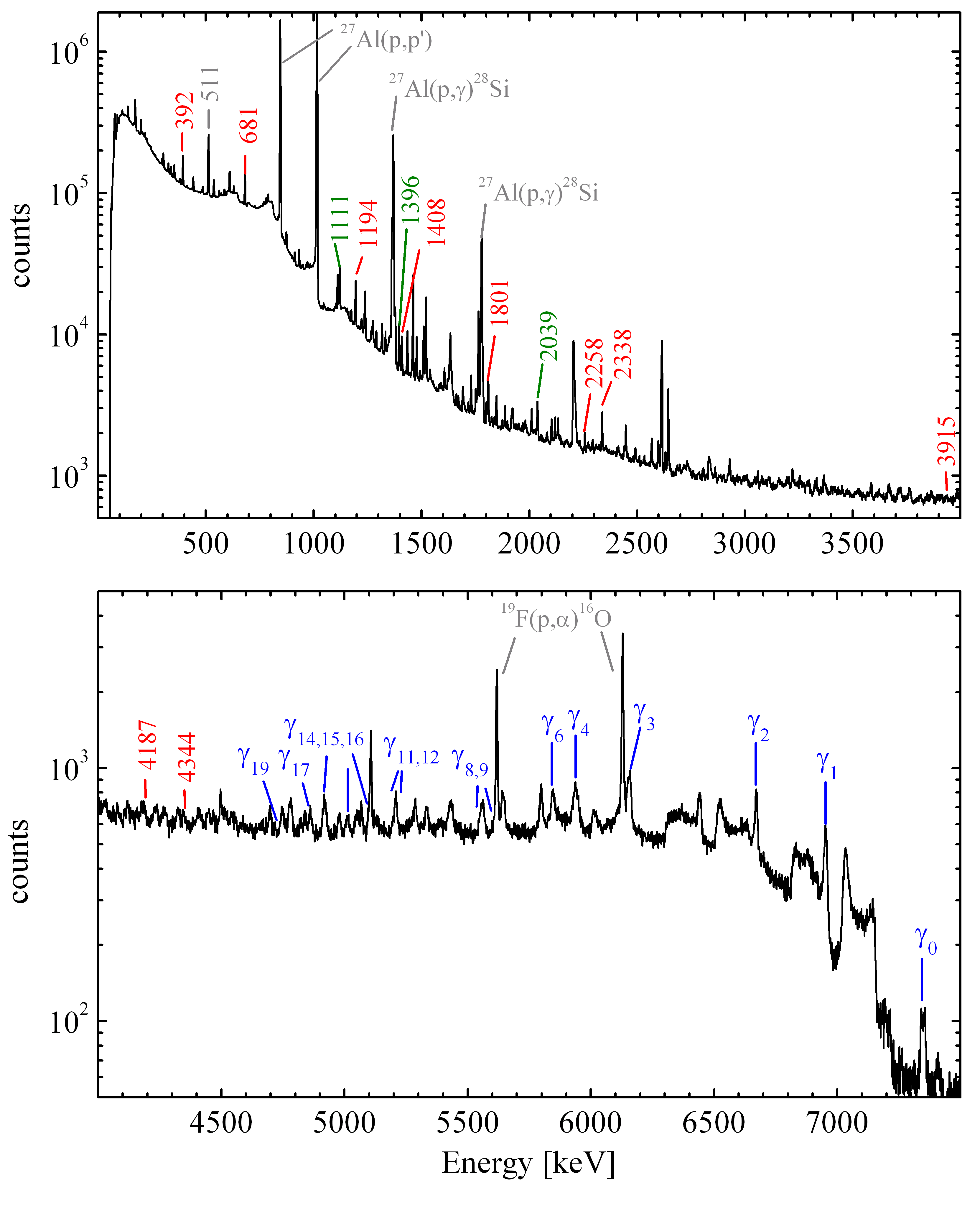 27Al(p,p‘)
92Mo(p,g)93Tc
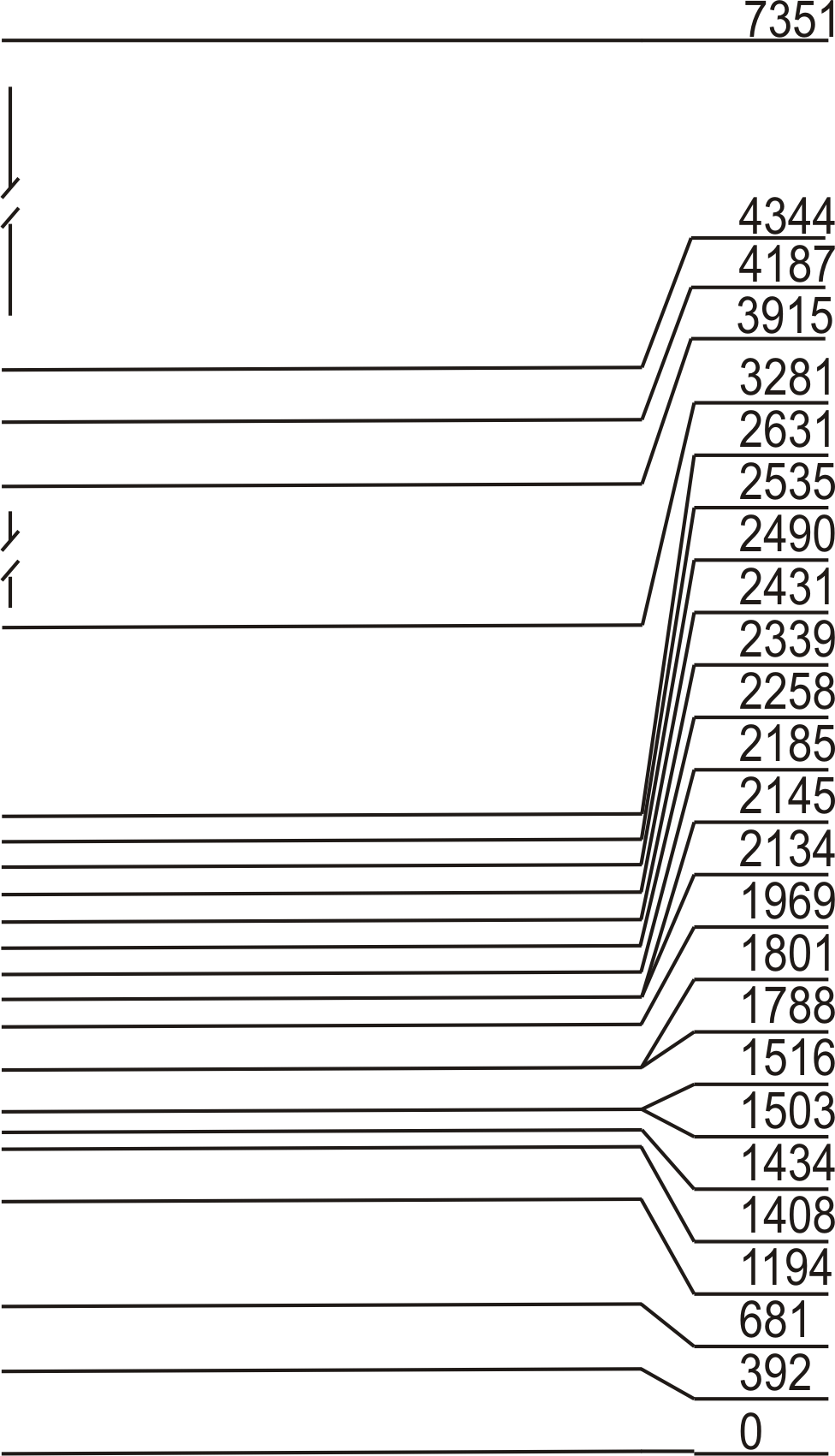 27Al(p,g)28Si
27Al(p,g)28Si
Ep= 3300 keV
Q = 4087 keV
19F(p,a)16O
de-excitation of compound state
partial cross sections
In-beam measurements @ HORUS
93Tc
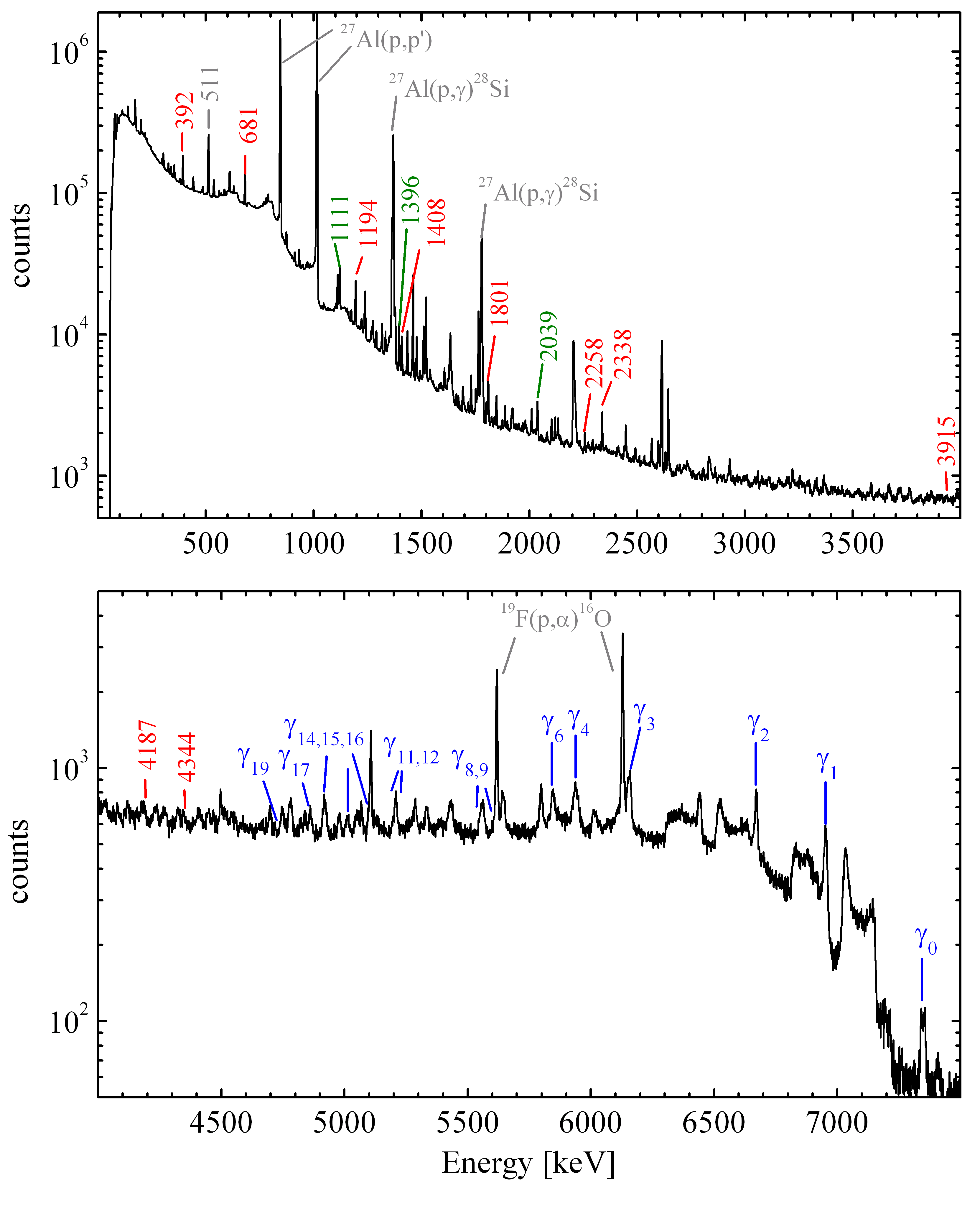 27Al(p,p‘)
92Mo(p,g)93Tc
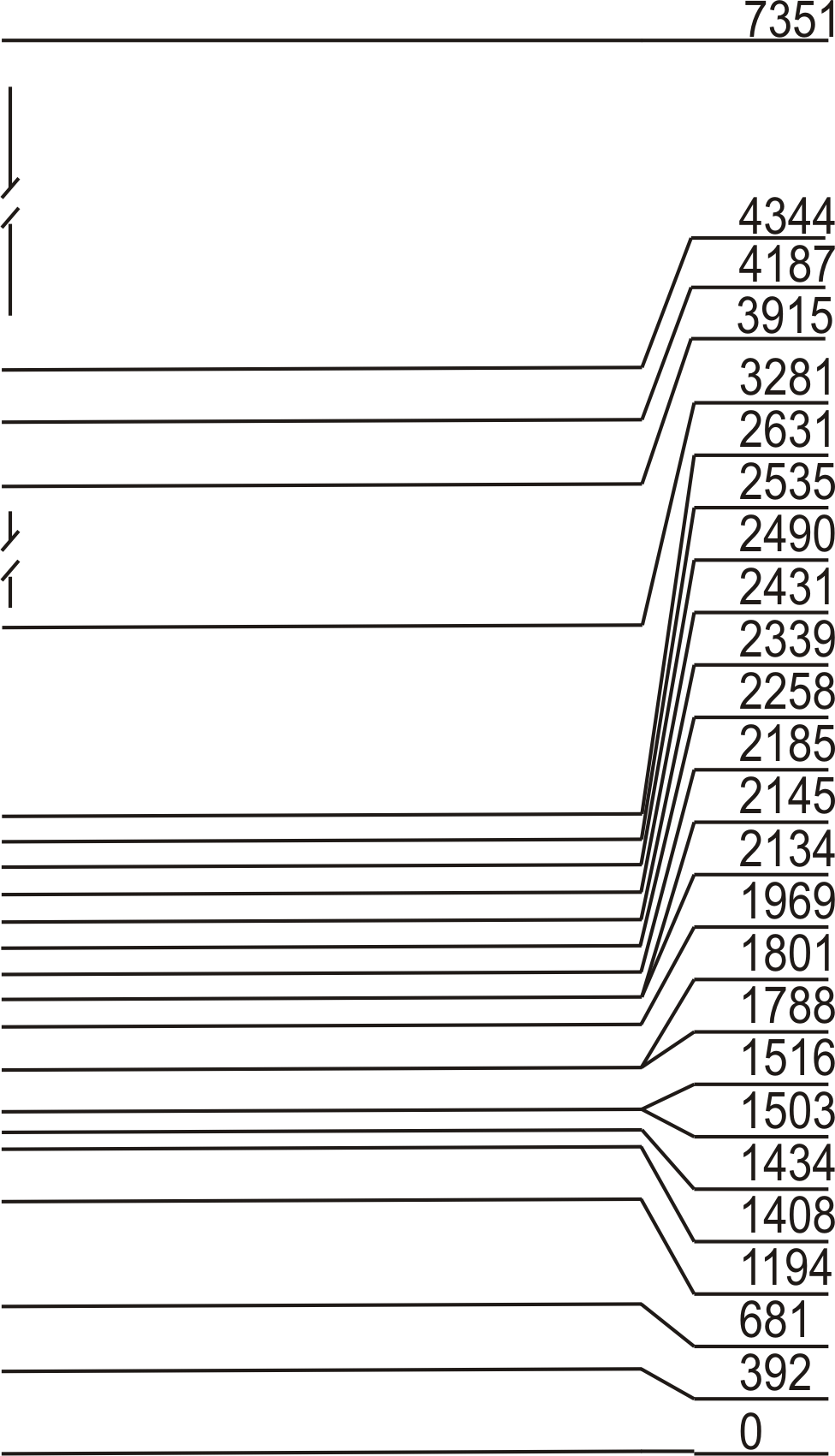 27Al(p,g)28Si
27Al(p,g)28Si
Ep= 3300 keV
Q = 4087 keV
19F(p,a)16O
de-excitation of compound state
transitions to ground state
Partial cross sections
total cross section
In-beam measurements @ HORUS
93Tc
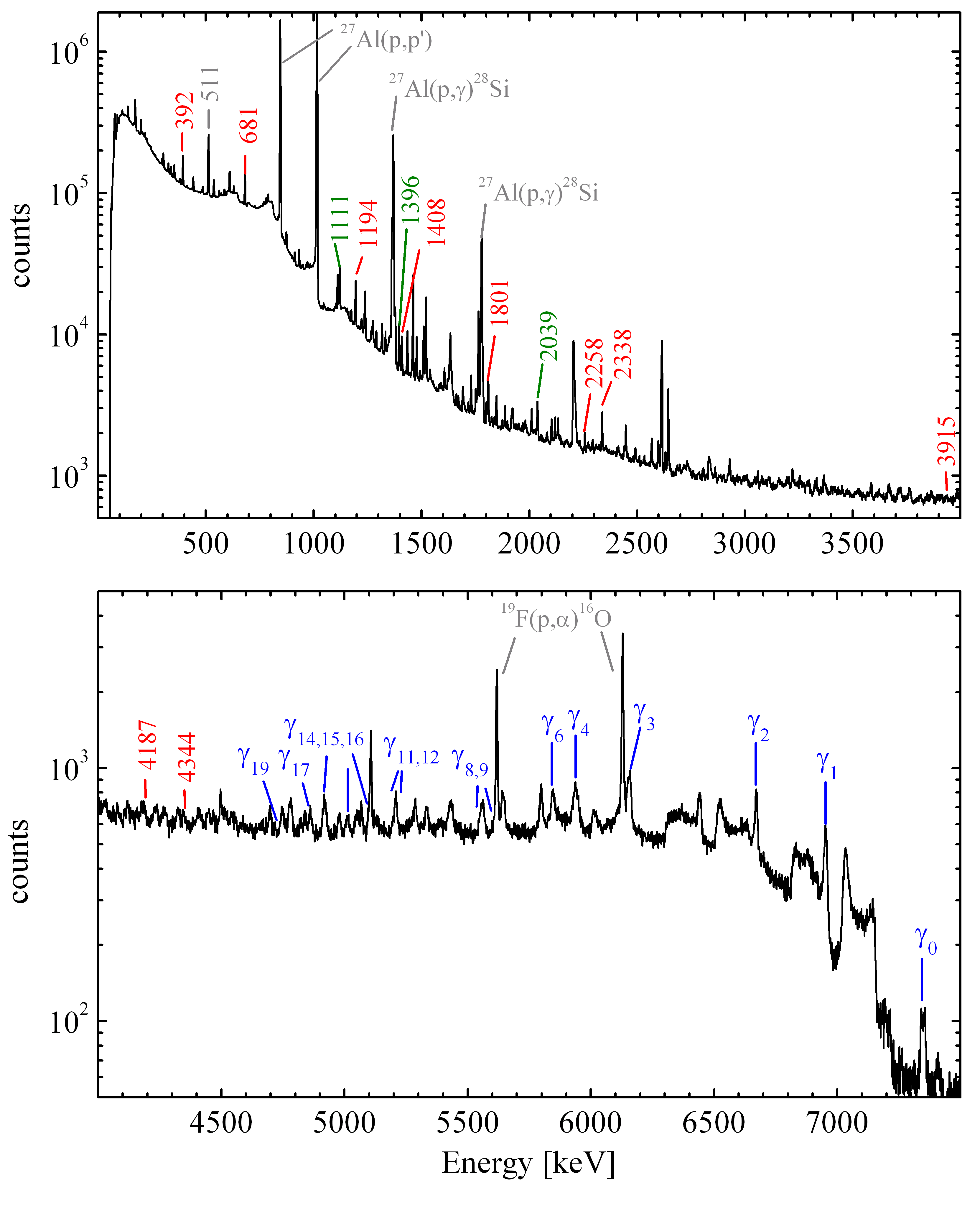 27Al(p,p‘)
92Mo(p,g)93Tc
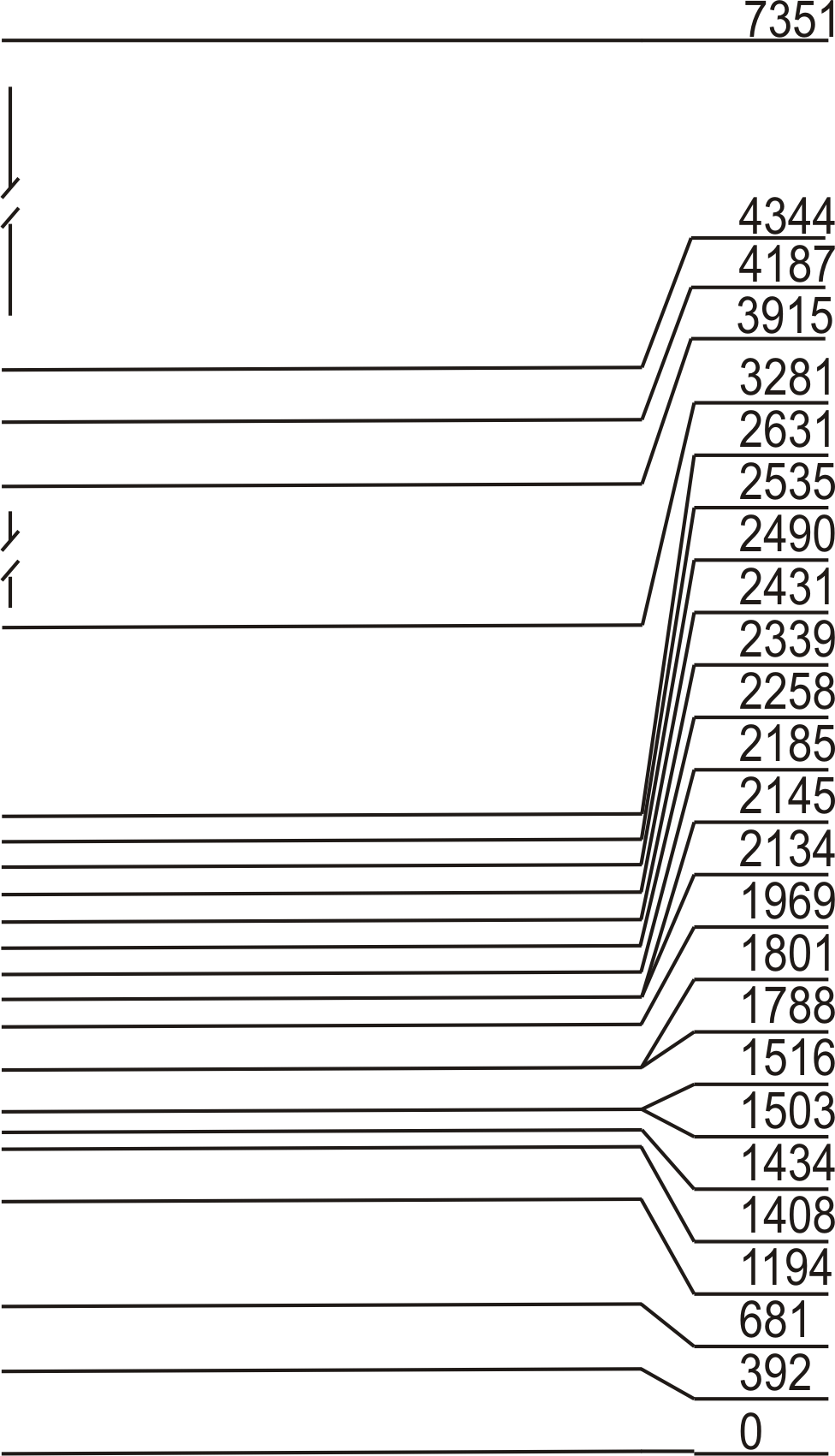 27Al(p,g)28Si
27Al(p,g)28Si
Ep= 3300 keV
Q = 4087 keV
19F(p,a)16O
de-excitation of compound state
transitions to ground state
transitions to 1st excited state
Partial cross sections
Total cross section
production of 1st excited state
Results: 92Mo(p,g)
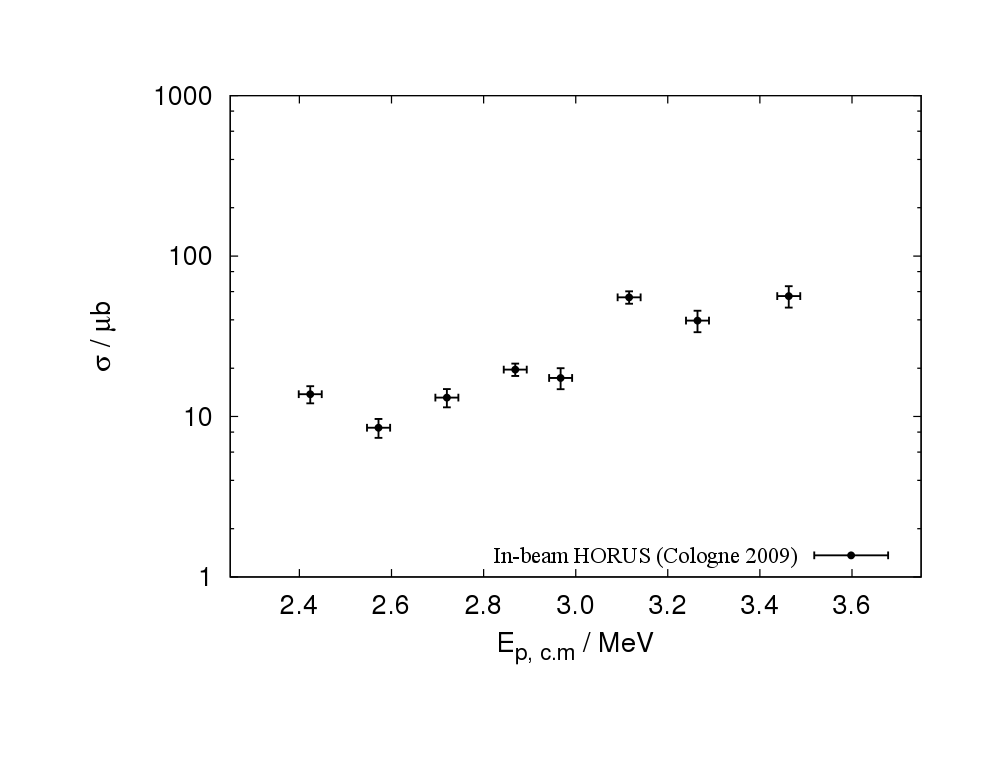 PRELIMINARY
Results: 92Mo(p,g)
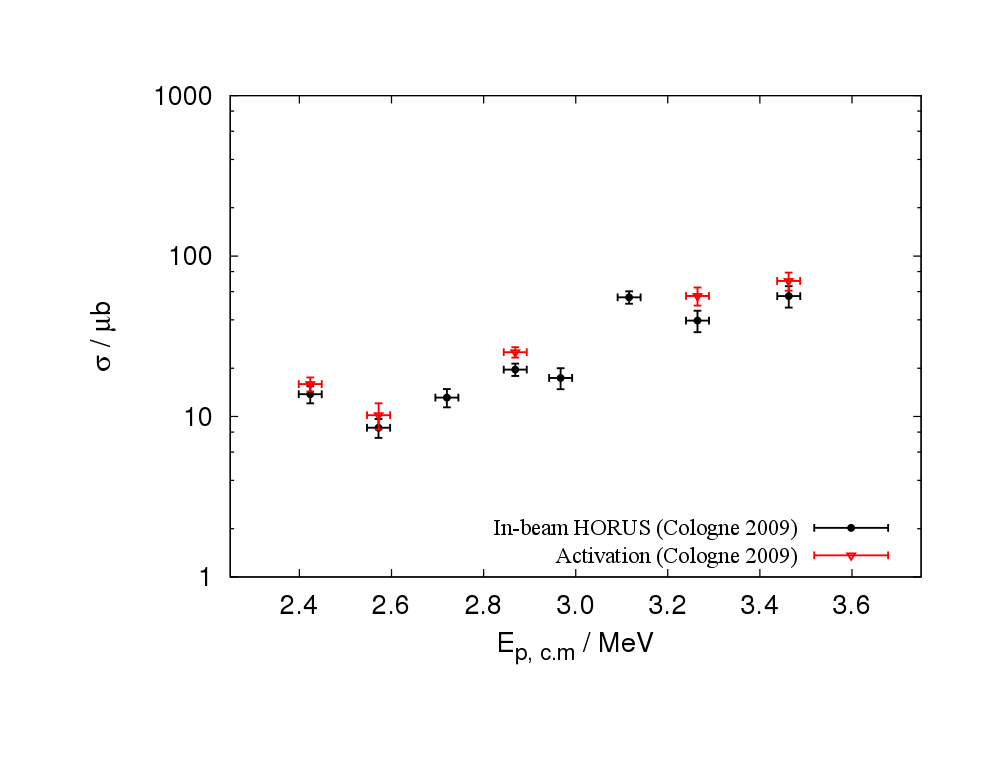 PRELIMINARY
Results: 92Mo(p,g)
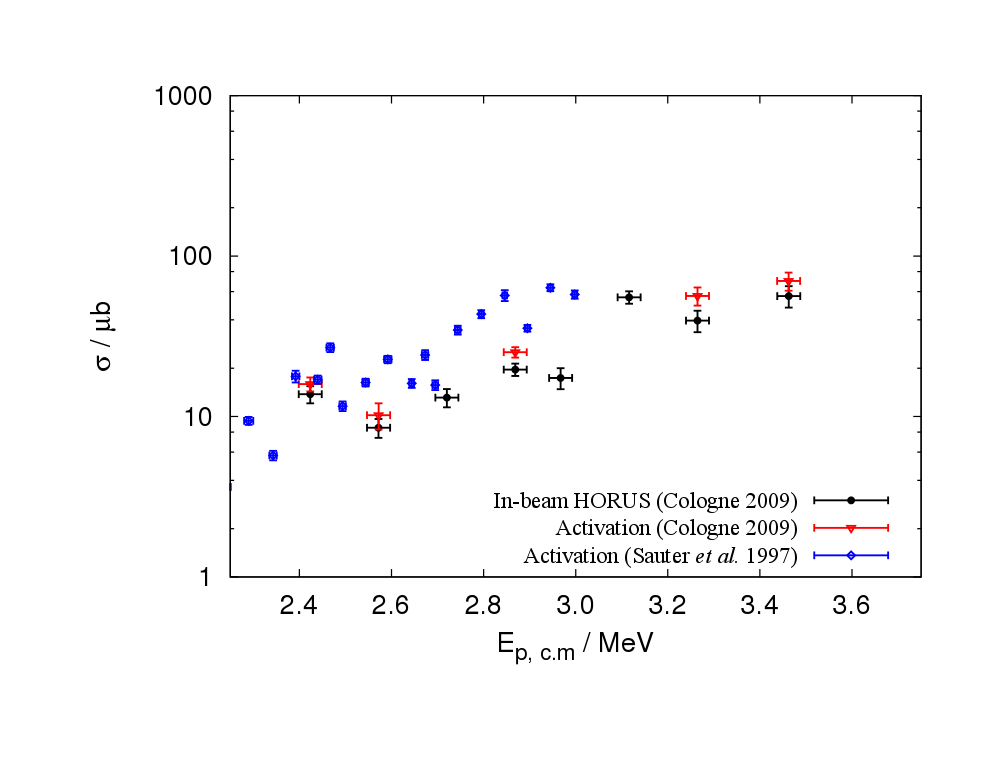 PRELIMINARY
Results: 92Mo(p,g)
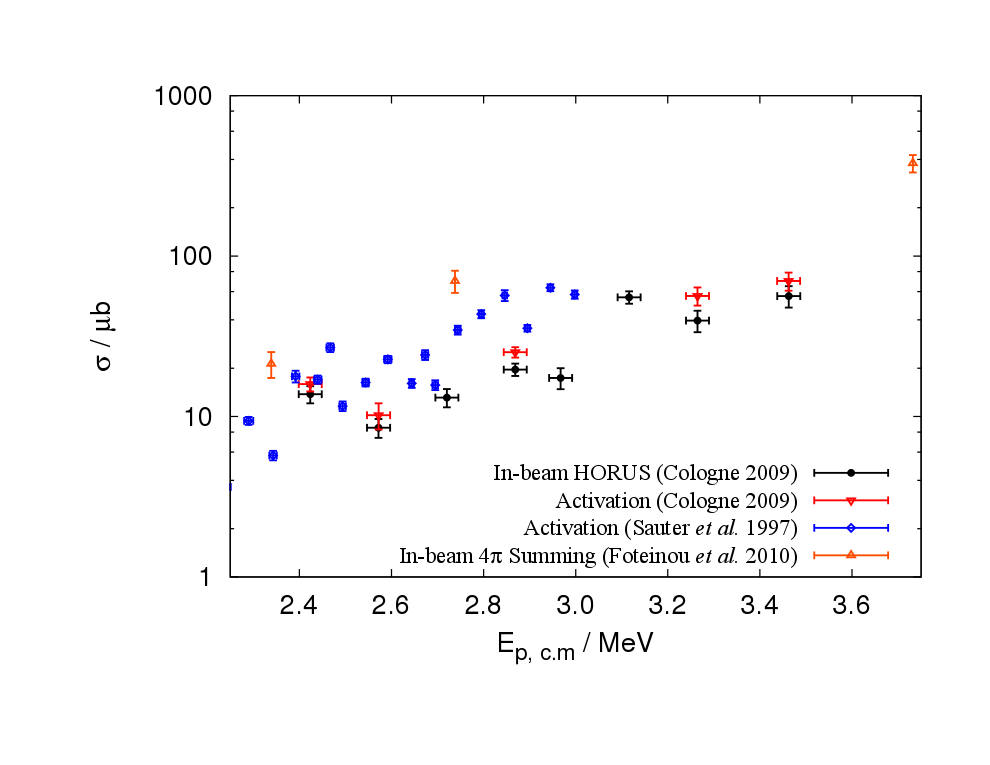 PRELIMINARY
In-beam measurements @ HORUS
Test experiment for 92Mo(a,g)
comparison with in-beam measurement using 4p NaI detector (to be published)
a energies ~ 9.3 - 10 MeVGamow window: 5.5 – 8.6 MeVcurrent ~ 30 pnA
94Ru
95Ru
96Ru
97Ru
(a,g)
93Tc
94Tc
95Tc
96Tc
92Mo
93Mo
94Mo
95Mo
In-beam measurements @ HORUS
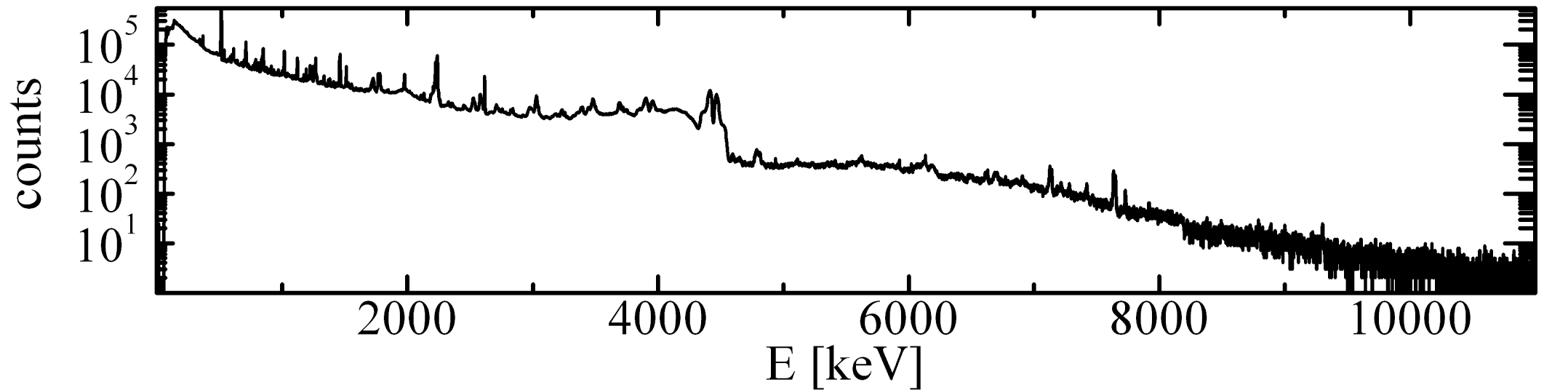 92Mo(a,g)96Ru
Ea= 9300 keV
Q = 1692 keV
Many background reactions:
Target chamber
 27Al(a,n)30P
 27Al(a,p)30Si
 27Al(a,a‘)27Al
Tantalum coating
of chamber
In-beam measurements @ HORUS
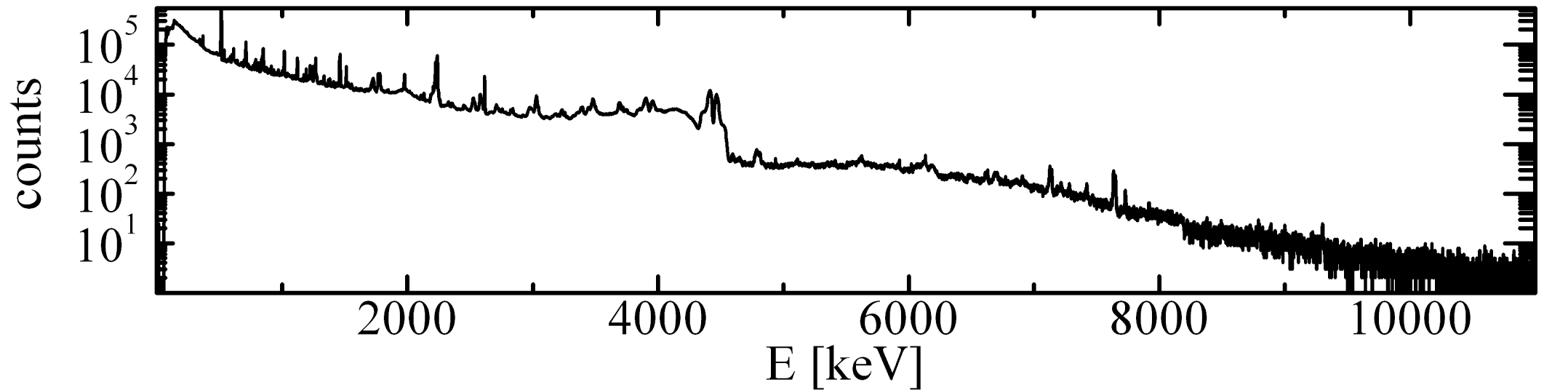 92Mo(a,g)96Ru
Ea= 9300 keV
Q = 1692 keV
Many background reactions:
Target chamber
 27Al(a,n)30P
 27Al(a,p)30Si
 27Al(a,a‘)27Al
Target contaminants 
 13C(a,n)16O
 17O(a,n)20Ne
 18O(a,n)21Ne
Tantalum coating
of chamber
High vacuum or „Cooling Finger“
In-beam measurements @ HORUS
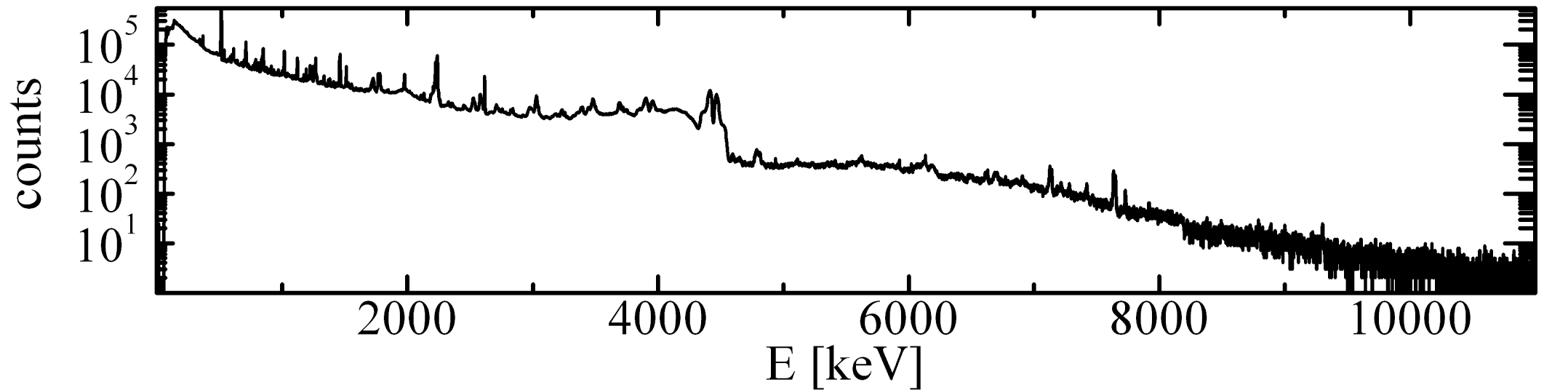 92Mo(a,g)96Ru
Ea= 9300 keV
Q = 1692 keV
Many background reactions:
Target chamber
 27Al(a,n)30P
 27Al(a,p)30Si
 27Al(a,a‘)27Al
Target contaminants 
 13C(a,n)16O
 17O(a,n)20Ne
 18O(a,n)21Ne
Decay of radioactive reaction products
Competitive reactions
 92Mo(a,p)95Tc
Tantalum coating
of chamber
High vacuum or „Cooling Finger“
In-beam measurements @ HORUS
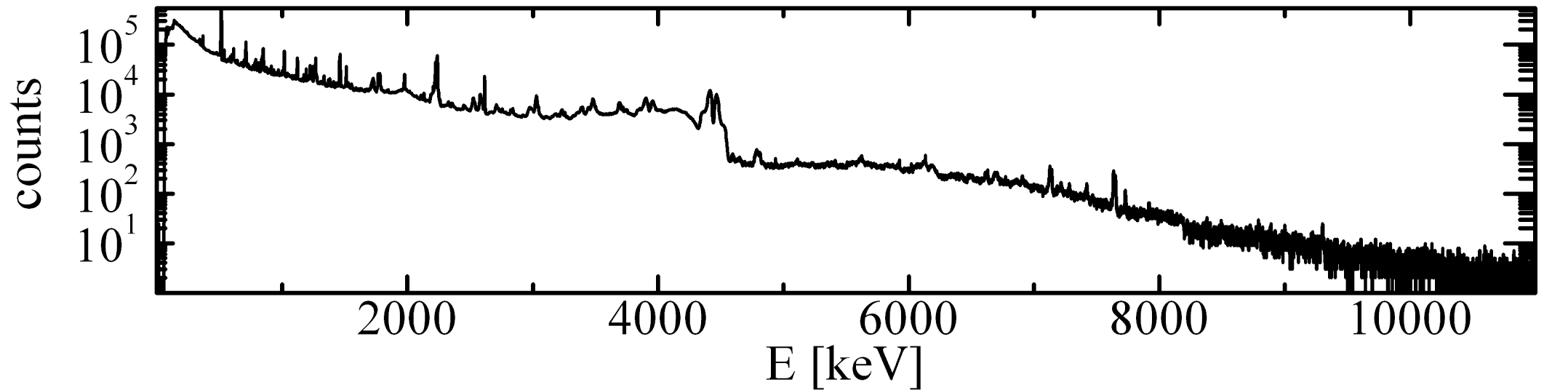 92Mo(a,g)96Ru
Ea= 9300 keV
Q = 1692 keV
Many background reactions:
Target chamber
 27Al(a,n)30P
 27Al(a,p)30Si
 27Al(a,a‘)27Al
Target contaminants 
 13C(a,n)16O
 17O(a,n)20Ne
 18O(a,n)21Ne
Decay of radioactive reaction products
Competitive reactions
 92Mo(a,p)95Tc
+
use gg coincidence
techniques
Tantalum coating
of chamber
High vacuum or „Cooling Finger“
In-beam measurements @ HORUS
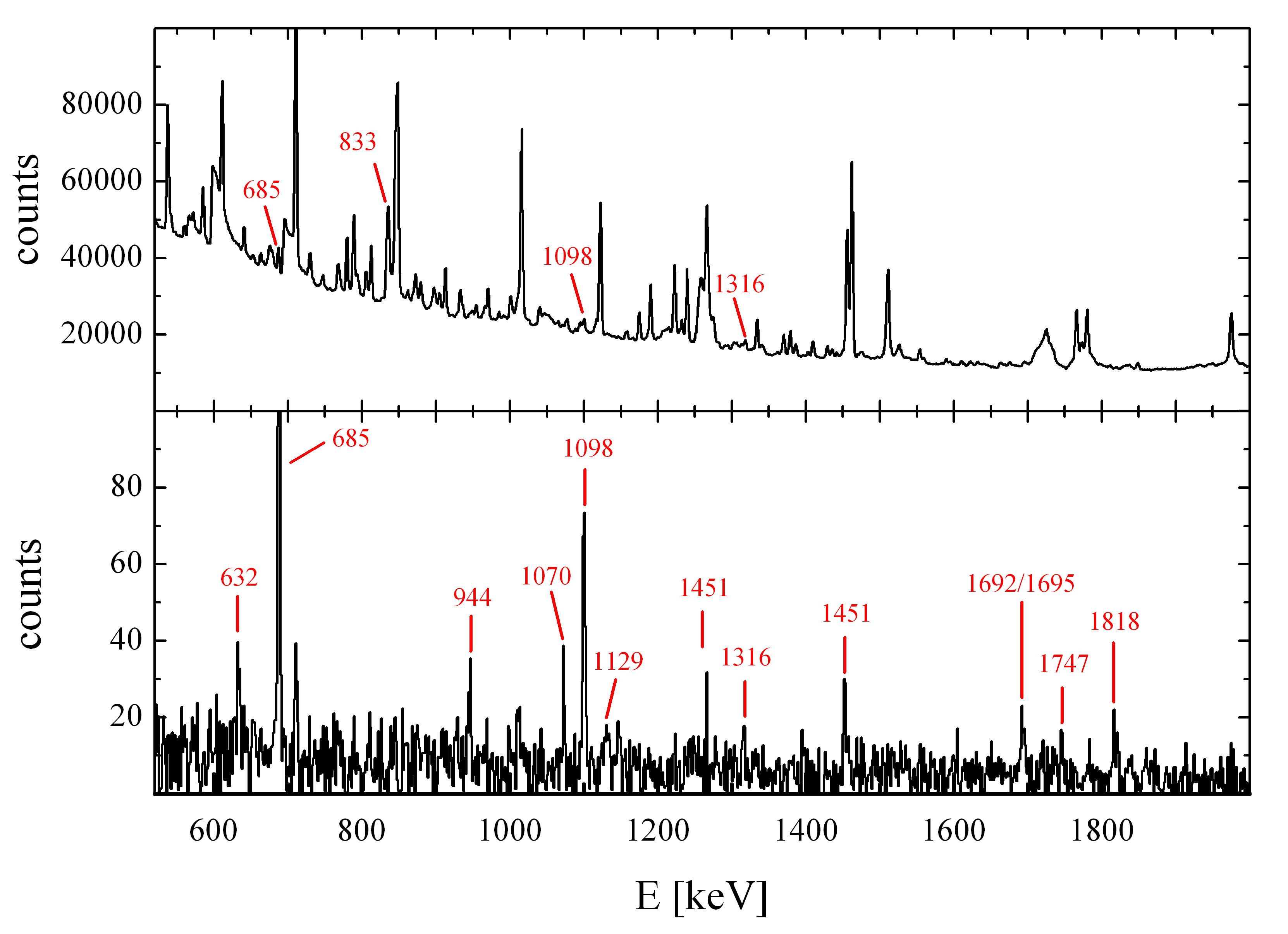 92Mo(a,g)96Ru
No coincidence
600	 800	1000	 1200	 1400	 1600	  1800
Coincidence with Eg=833 keV
Eg [keV]
Eg [keV]
In-beam measurements @ HORUS
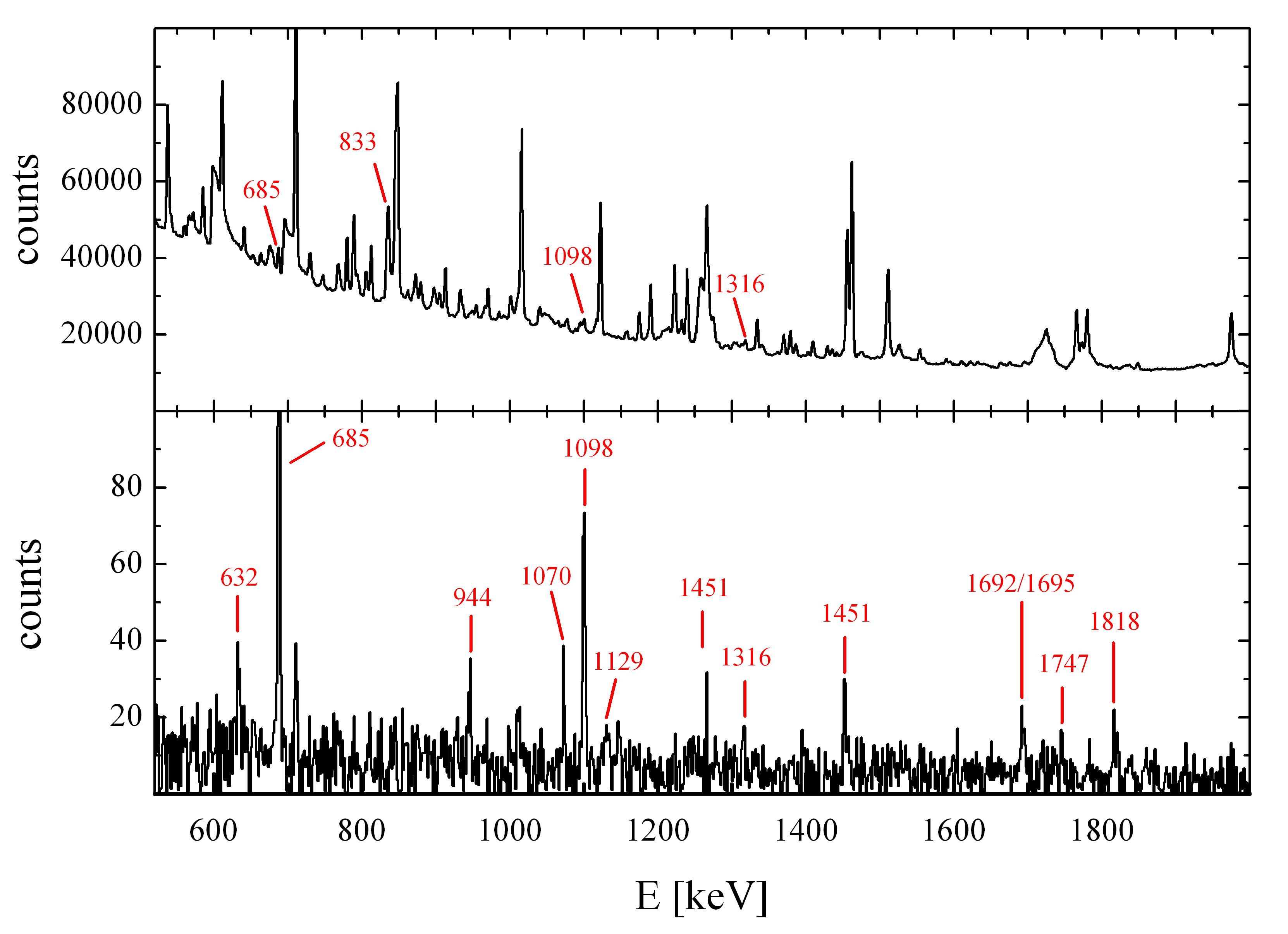 92Mo(a,g)96Ru
No coincidence
600	 800	1000	 1200	 1400	 1600	  1800
Coincidence with Eg=833 keV
Eg [keV]
Eg [keV]
In-beam measurements @ HORUS
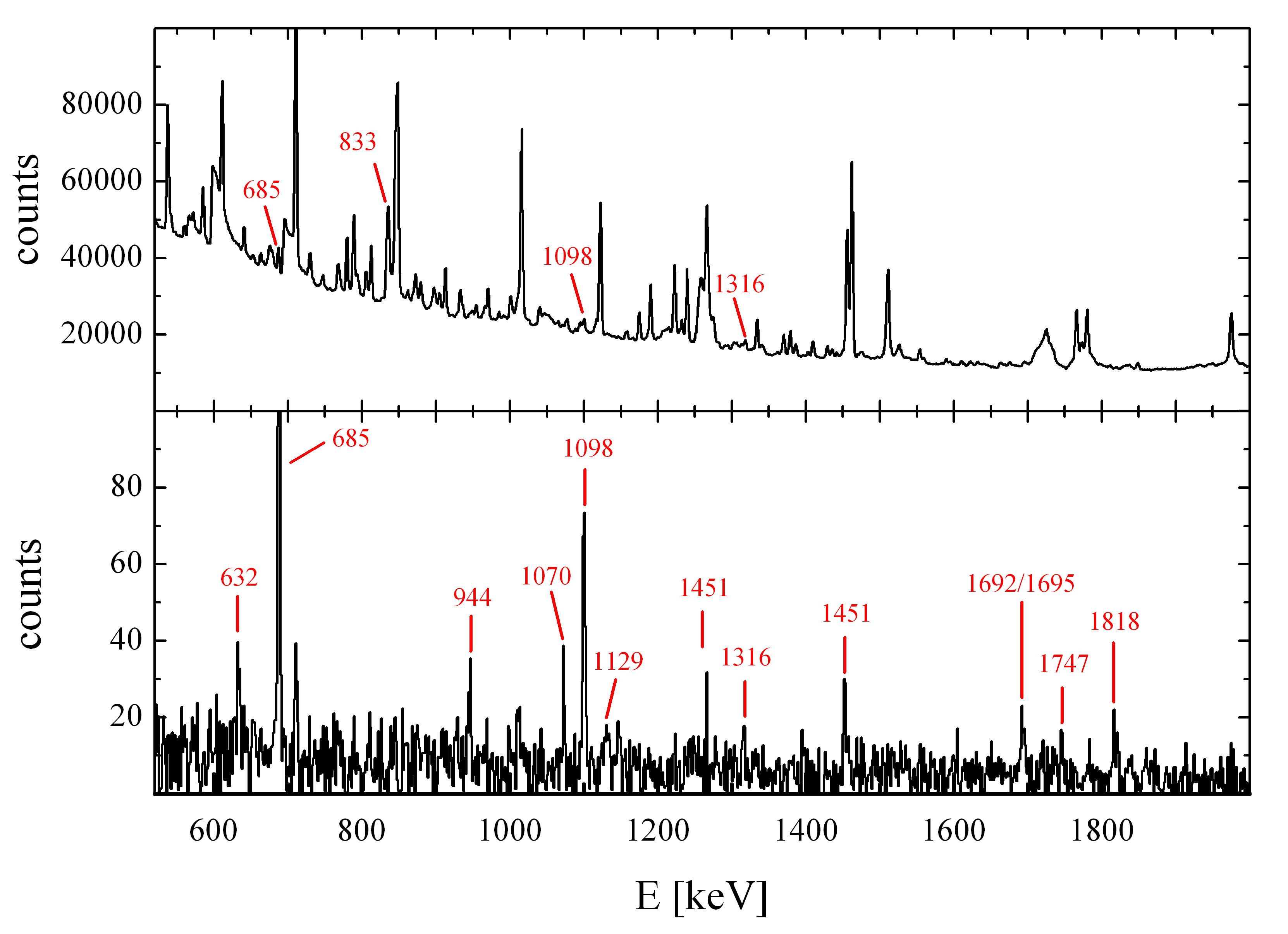 92Mo(a,g)96Ru
No coincidence
Coincidence with Eg=833 keV
Eg [keV]
Cologne AMS
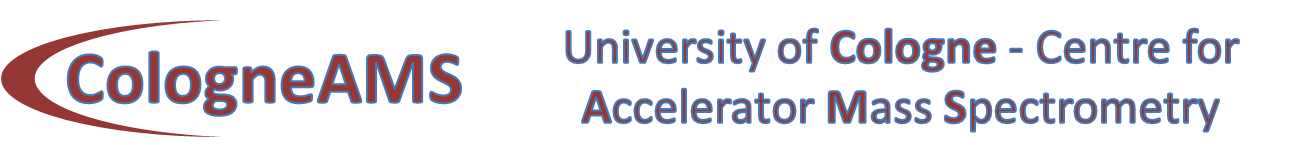 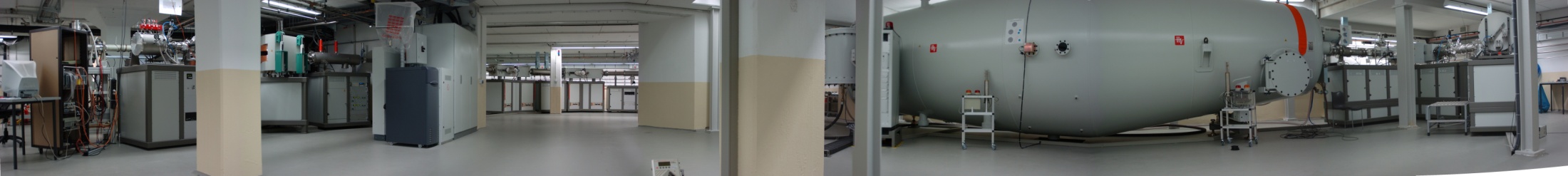 Tandetron accelerator with 6 MV terminal voltage
standard isotopes: 10Be, 14C, 26Al, 36Cl, 41Ca, 129I(geosciences, pre- and protohistory)
ample beam time reserved for nuclear physics applications
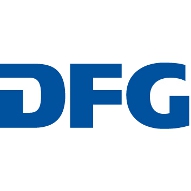 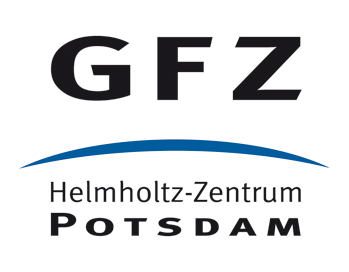 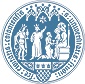 Universitätzu Köln
Cologne AMS
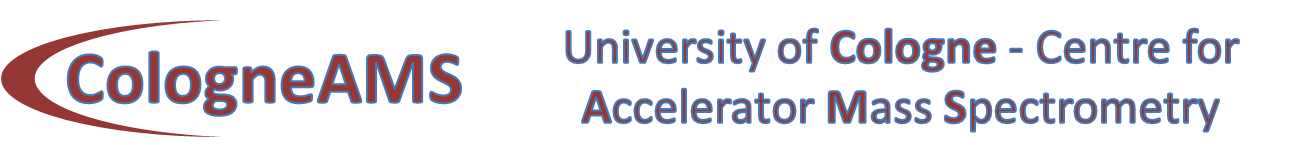 Status:
first 14C test measurement successful in February 2011
start of standard operation in fall 2011
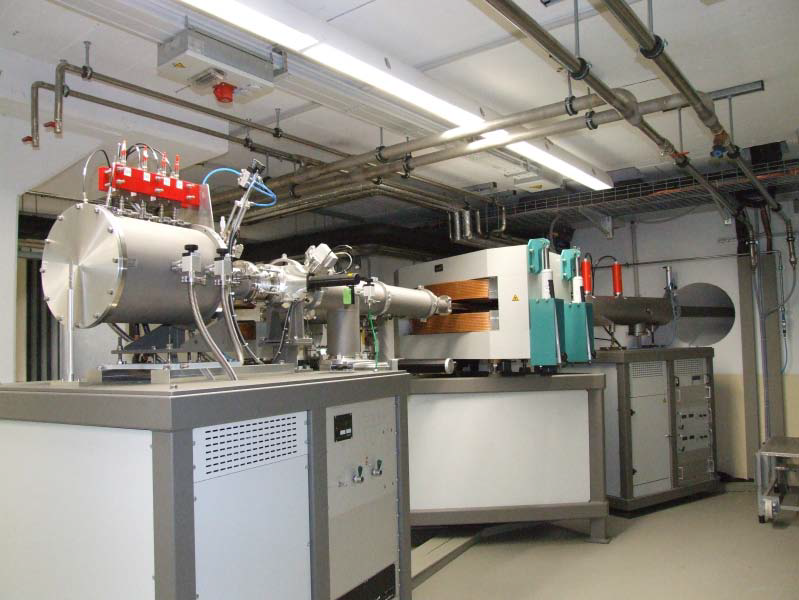 Cologne AMS
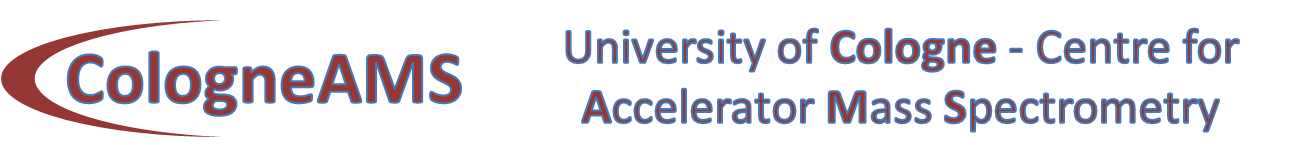 results from first performance test for standard cosmogenic nuclides
courtesy of S. Heinze
Cologne AMS
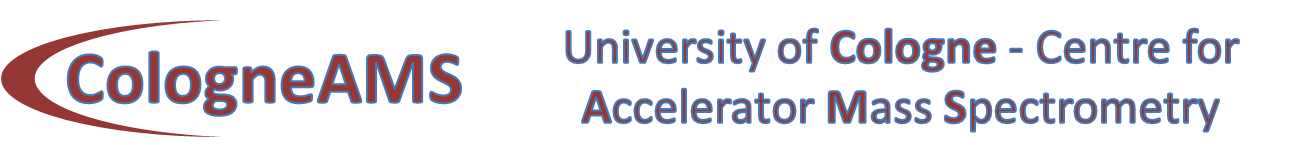 results from first performance test for standard cosmogenic nuclides
courtesy of S. Heinze
prime example for Nuclear Astrophysics:144Sm(a,g)148Gd
Summary & Outlook
several techniques to study (p,g) and (a,g) reactions of astrophysical relevance on stable nuclei
Summary & Outlook
several techniques to study (p,g) and (a,g) reactions of astrophysical relevance on stable nuclei
activation technique
counting setup with 2 HPGe clover detectors
 gg coincidences and advantages of digital data acquisition
in-beam technique
HORUS array provides large amount of information
accelerator mass spectrometry
Summary & Outlook
several techniques to study (p,g) and (a,g) reactions of astrophysical relevance on stable nuclei
activation technique
counting setup with 2 HPGe clover detectors
 gg coincidences and advantages of digital data acquisition
in-beam technique
HORUS array provides large amount of information
accelerator mass spectrometry

	provide experimental data base for (p,g) and (a,g) reactions
	derive reliable global properties, e.g., optical model potentials
Experimental Facilities for Reaction Studies in Nuclear Astrophysics in Cologne
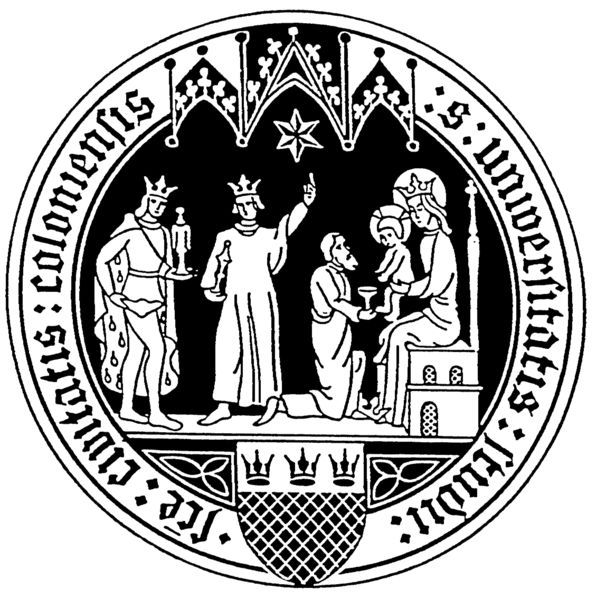 V. Derya, M. Elvers, J. Endres, A. Hennig, 
J. Mayer, S. Pascu, S. Pickstone,  
A. Sauerwein, F. Schlüter, M. Spieker, 
K. O. Zell, and A. Zilges
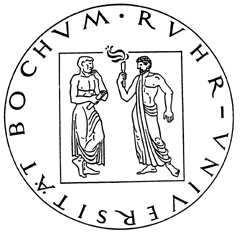 H.W. Becker and D. Rogalla
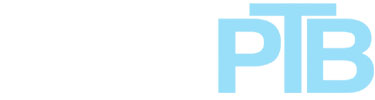 U. Giesen
168Yb(a,g)171Hf - Sensitivity
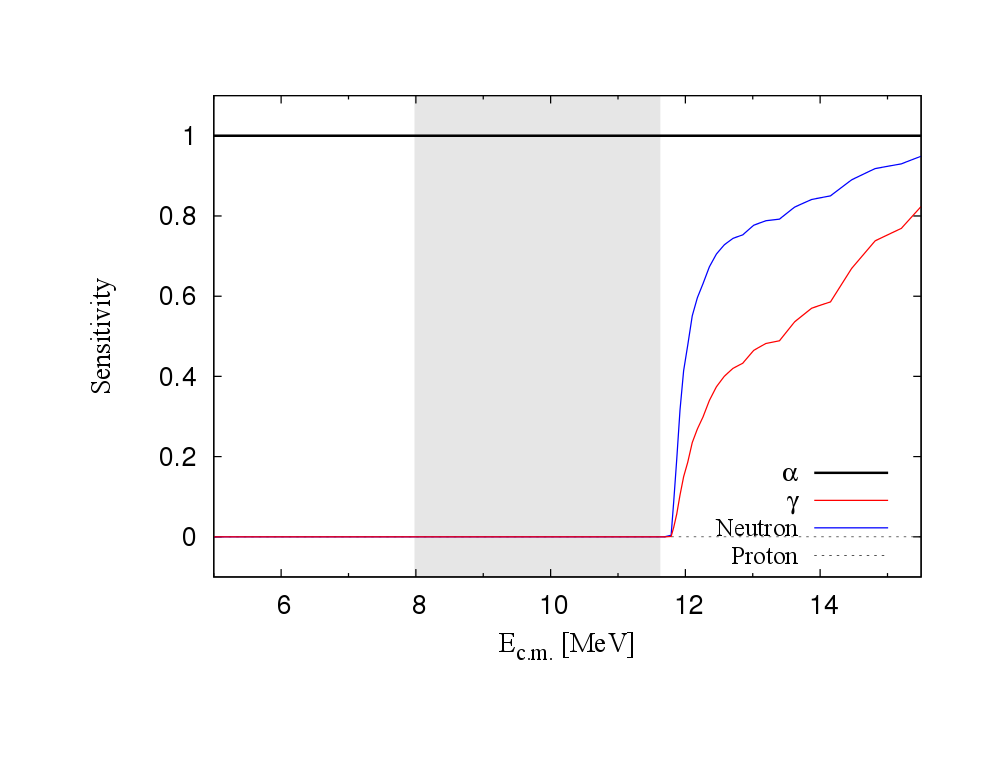